Limnos - Chios
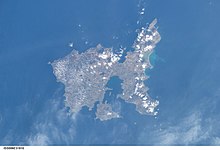 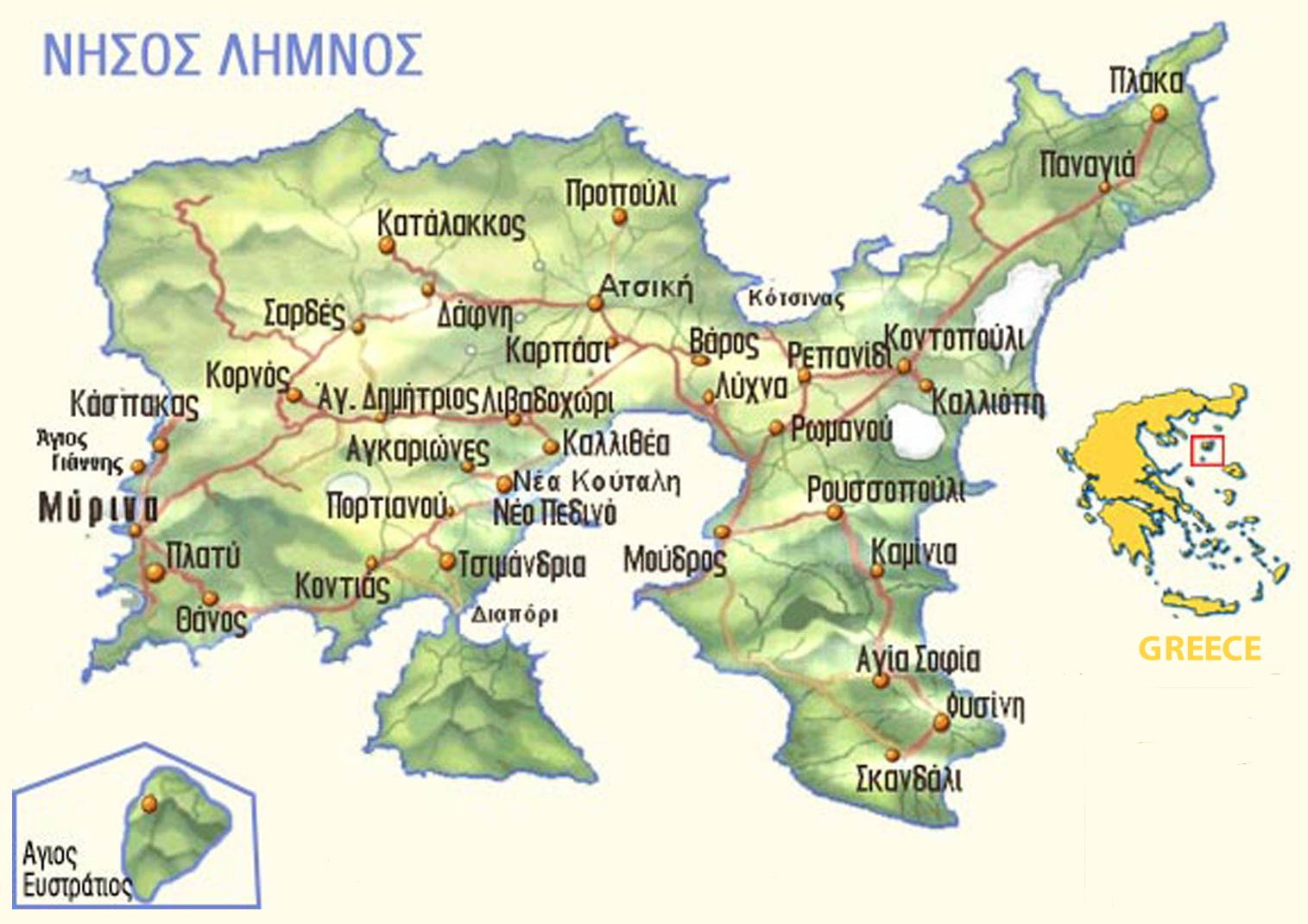 Limnos/Lémnos
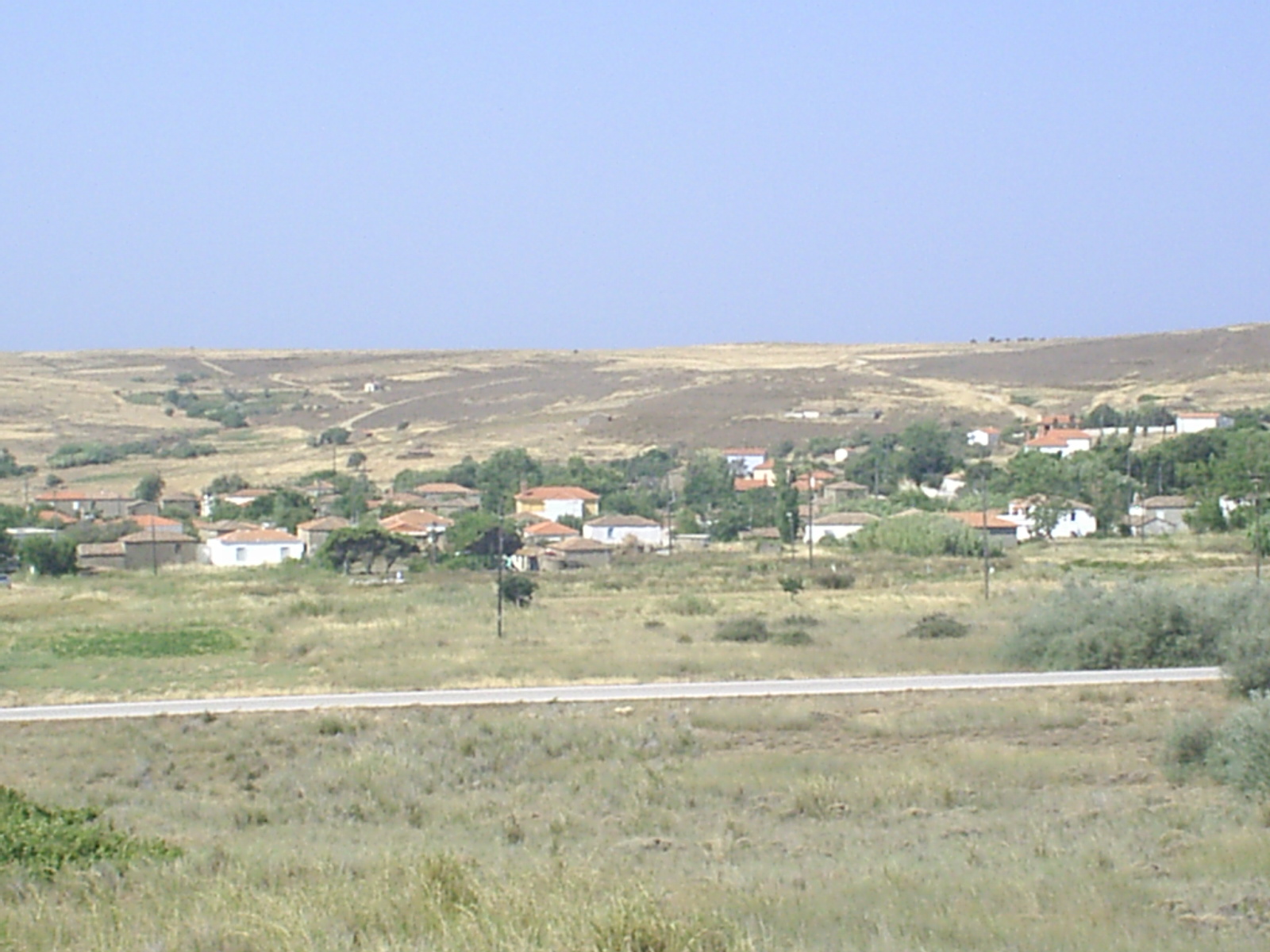 rozloha 470 km2, hlavní město Myrina na Z ostrova, 17 000 obyvatel (zemědělství, rybářství, turismus 
nejnížinatější ostrov Řecka, „obilnice starověkých Atén“, v byz. období obilí i pro císařský dvůr
obilí, vinice
nejvyšší hora Σκοπιά nebo Βίγλα (σκοπιά = hlídka, βίγλα převzato z lat., pozorovatelna, název pro kamenné strážní věže, které sloužily jako pozorovatelny moře a pobřeží – piráti, systém předávání kouřových znamení ), SZ ostrova, 470 m
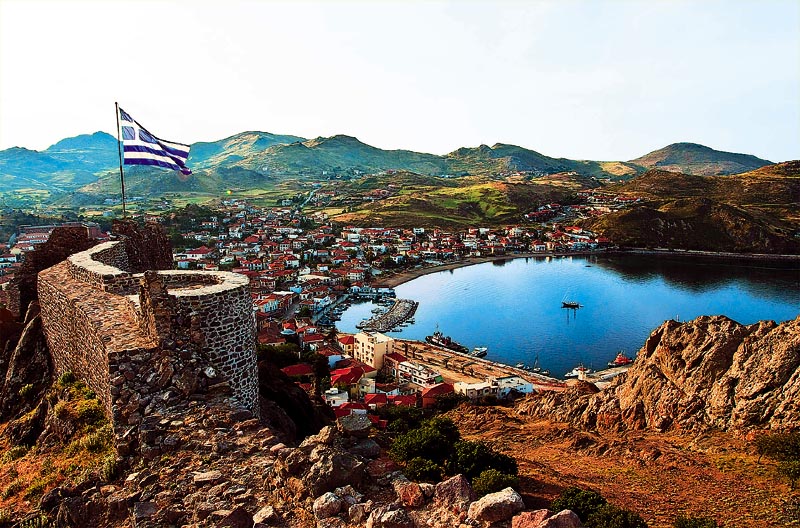 πρωτεύουσα Μύρινα
hl. město Myrina
hrad z 12. st.
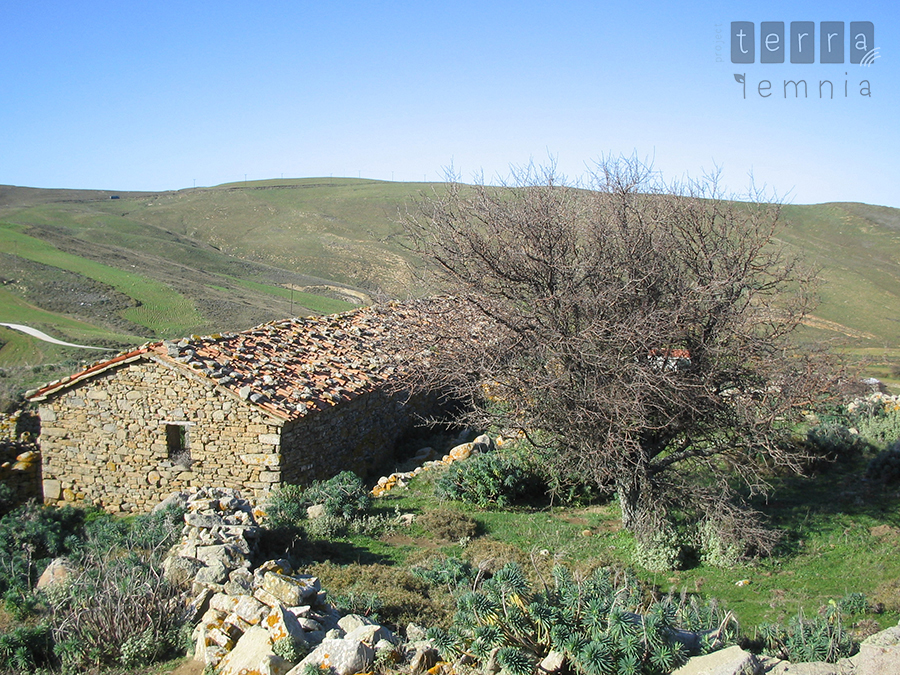 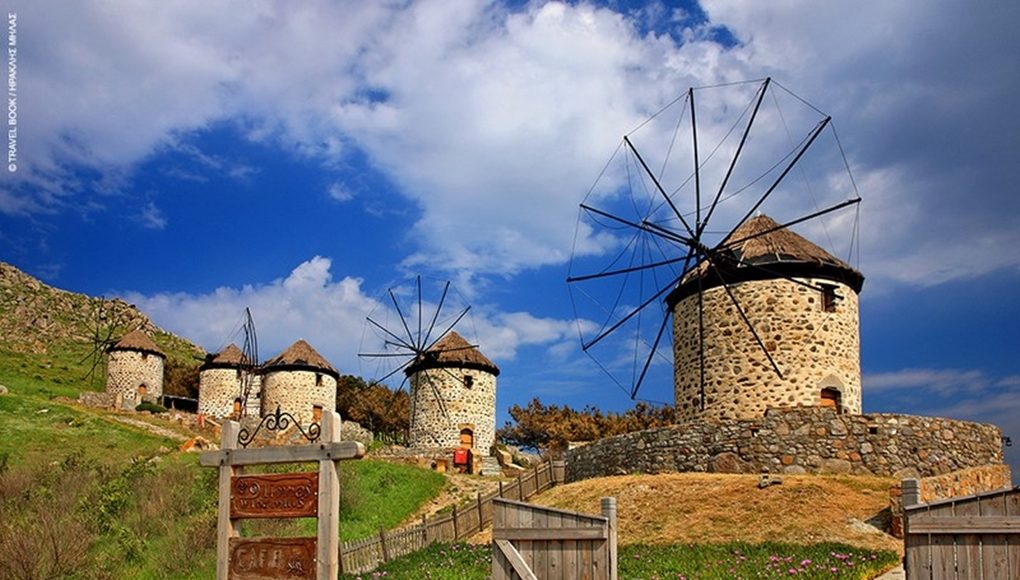 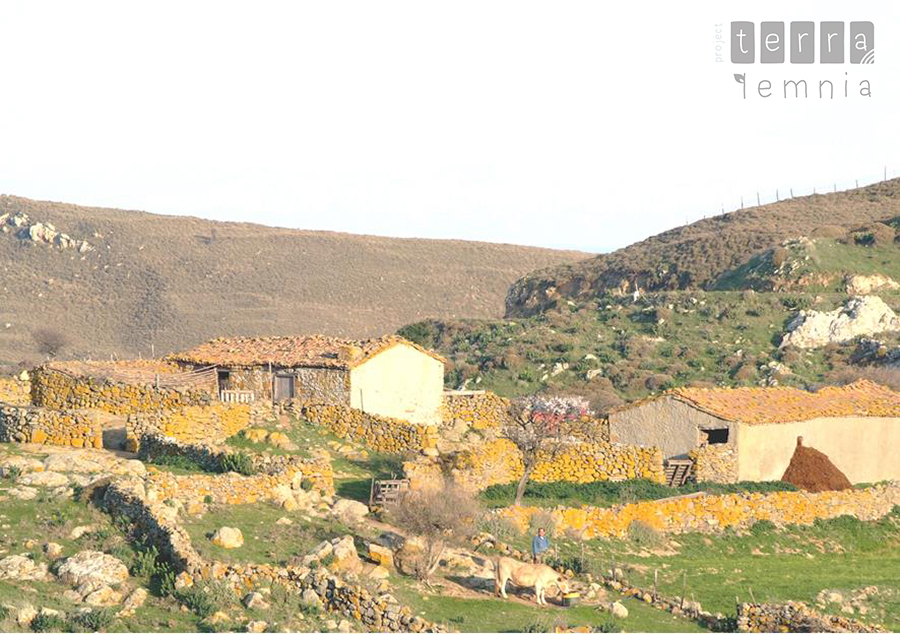 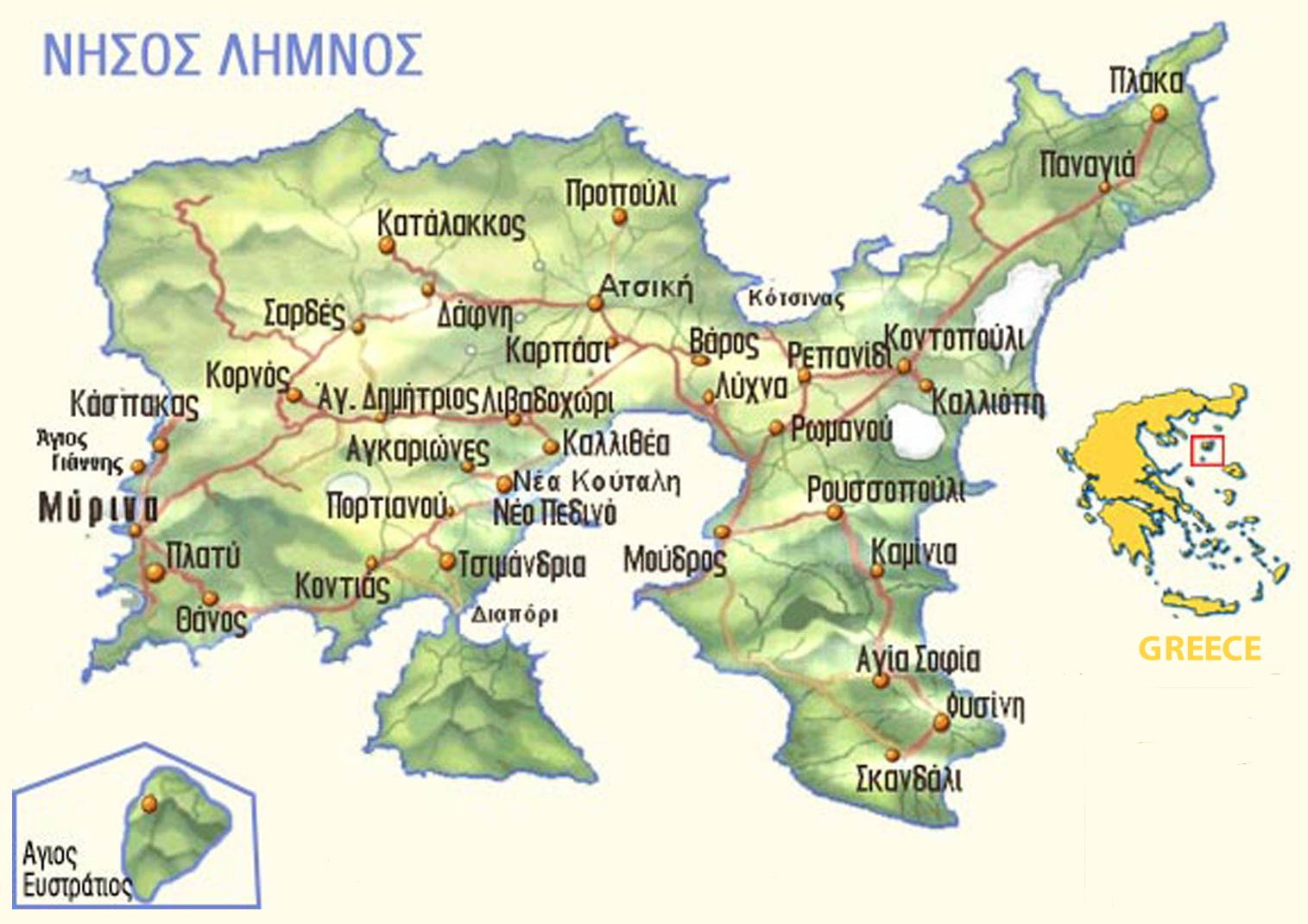 členité pobřeží, největší záliv Mudru (κόλπος Μούδρου) – záliv využívaný spojeneckými vojsky v bitvě o Gallipoli (1915, 1916)
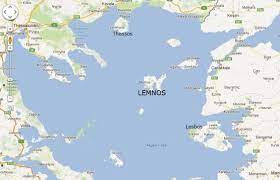 ostrůvky na J ostrova – Natura 2000
βραχονησίδες Διαβάτες
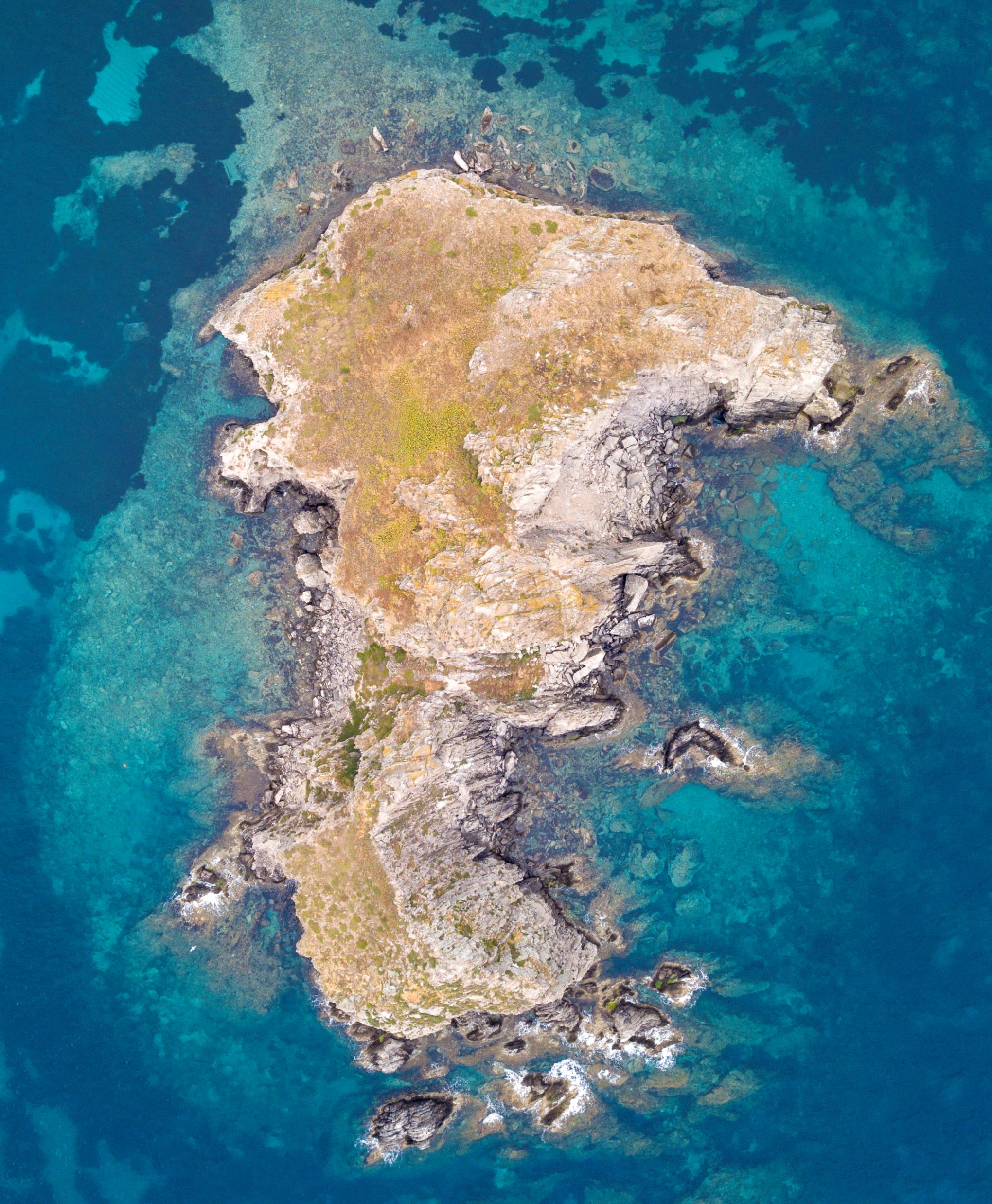 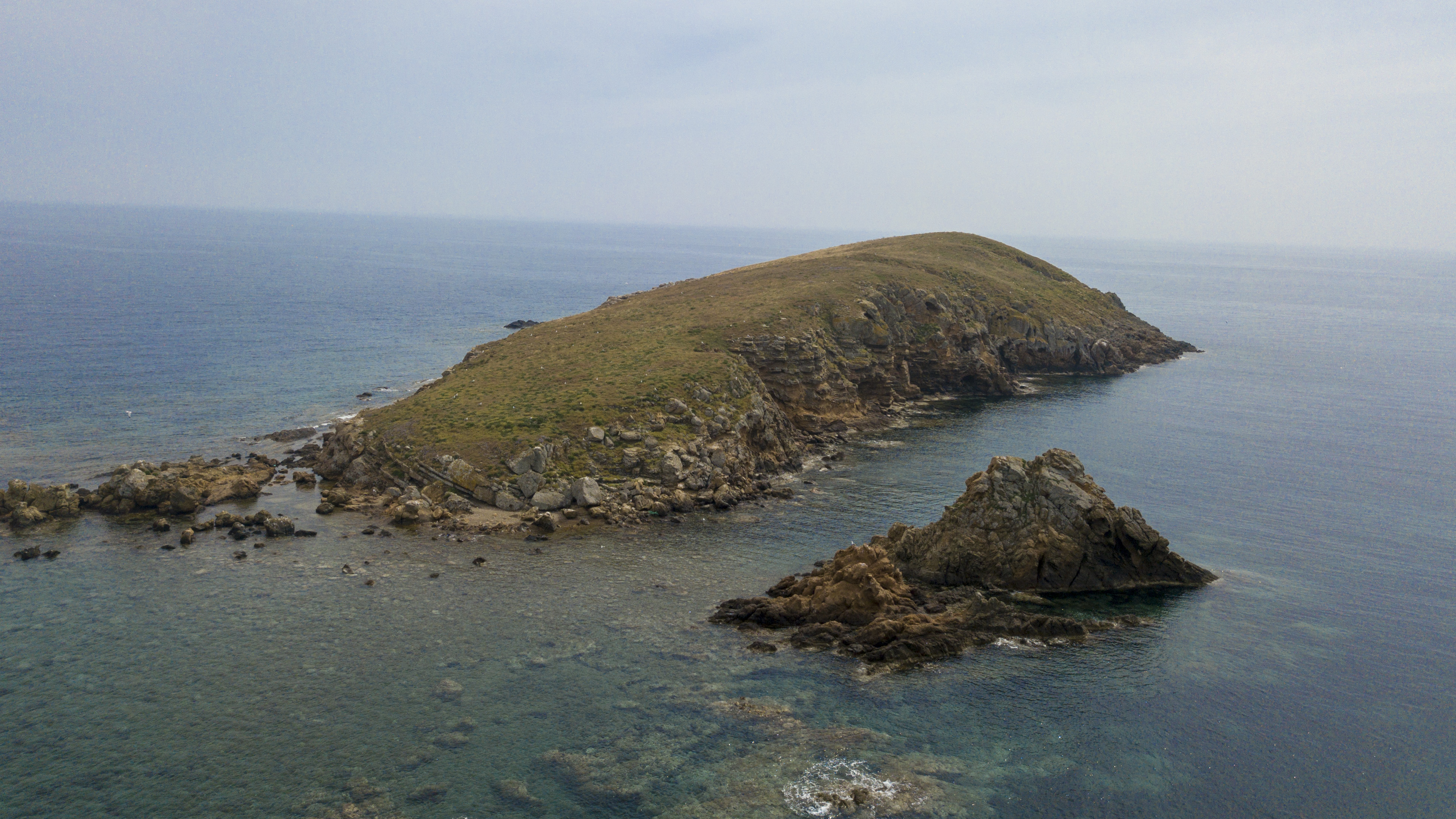 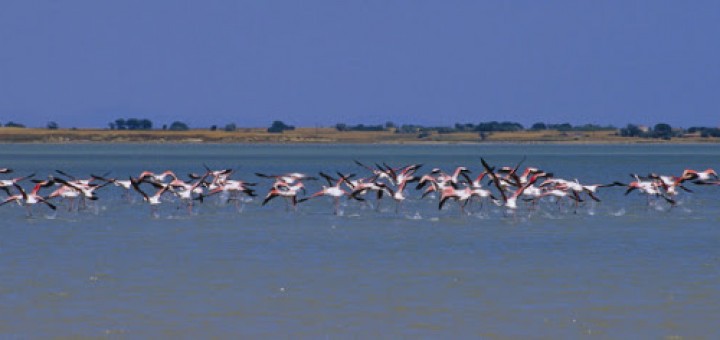 záliv Mudru
κόλπος Μούδρου
Πρασονήσι
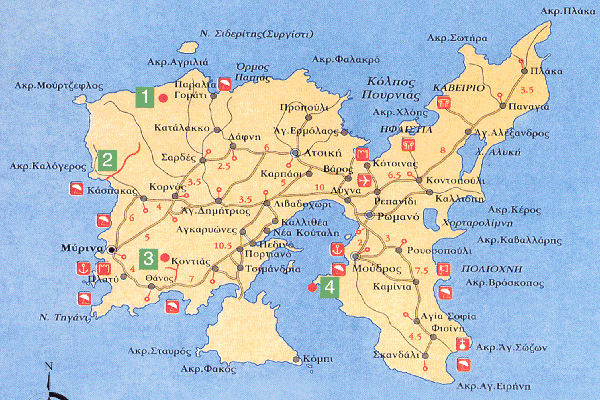 Myrina – hlavní město ostrova
Μύρινα – πρωτεύουσα του νησιού
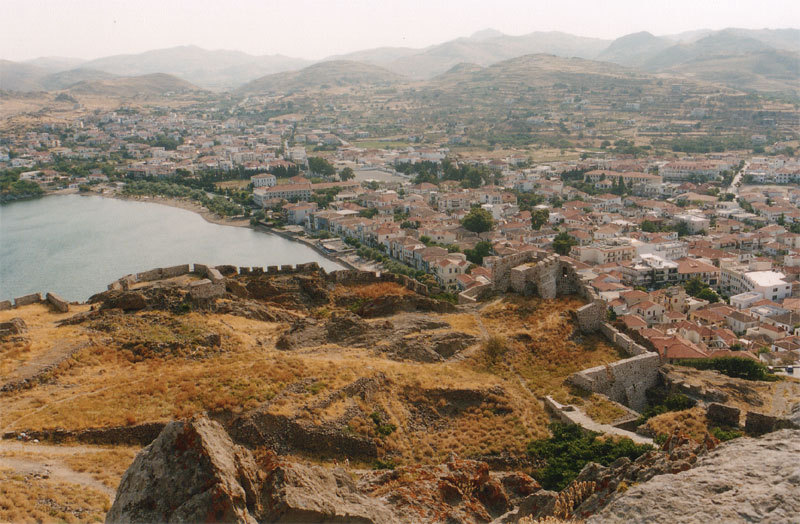 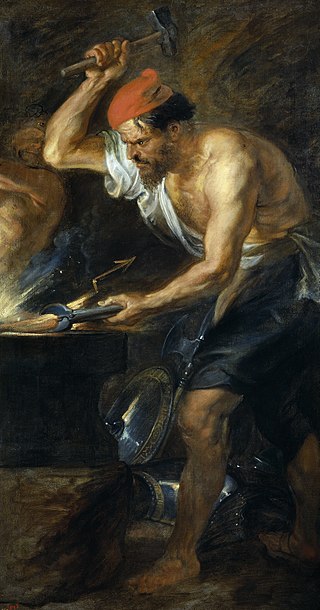 Ήφαιστος
Héfaistos,
Rubens, 1636
Héfaistia, antické město na S ostrova, divadlo, helénistické období, přestavba v římském
Ηφαίστια, αρχαίο θέατρο
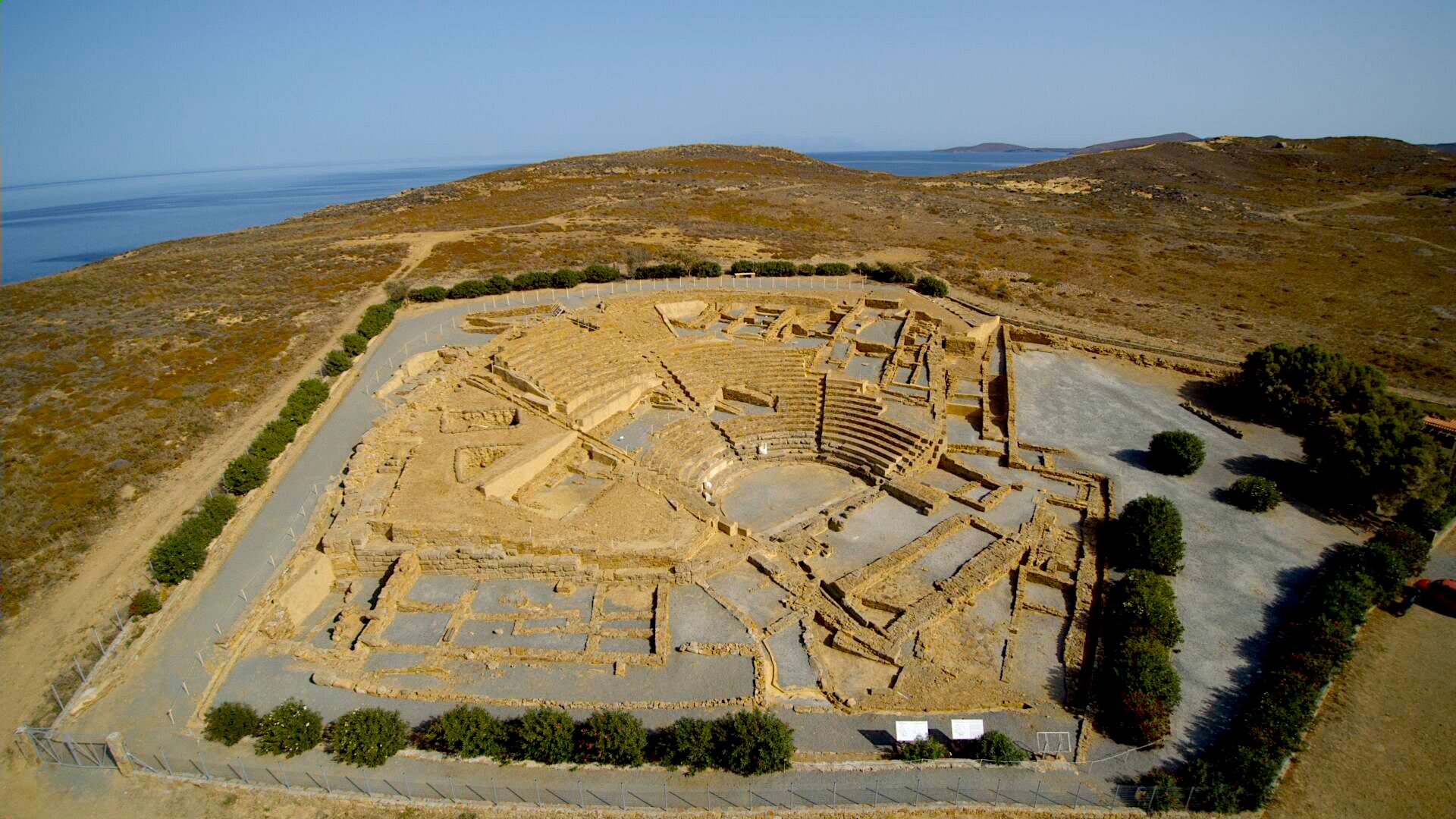 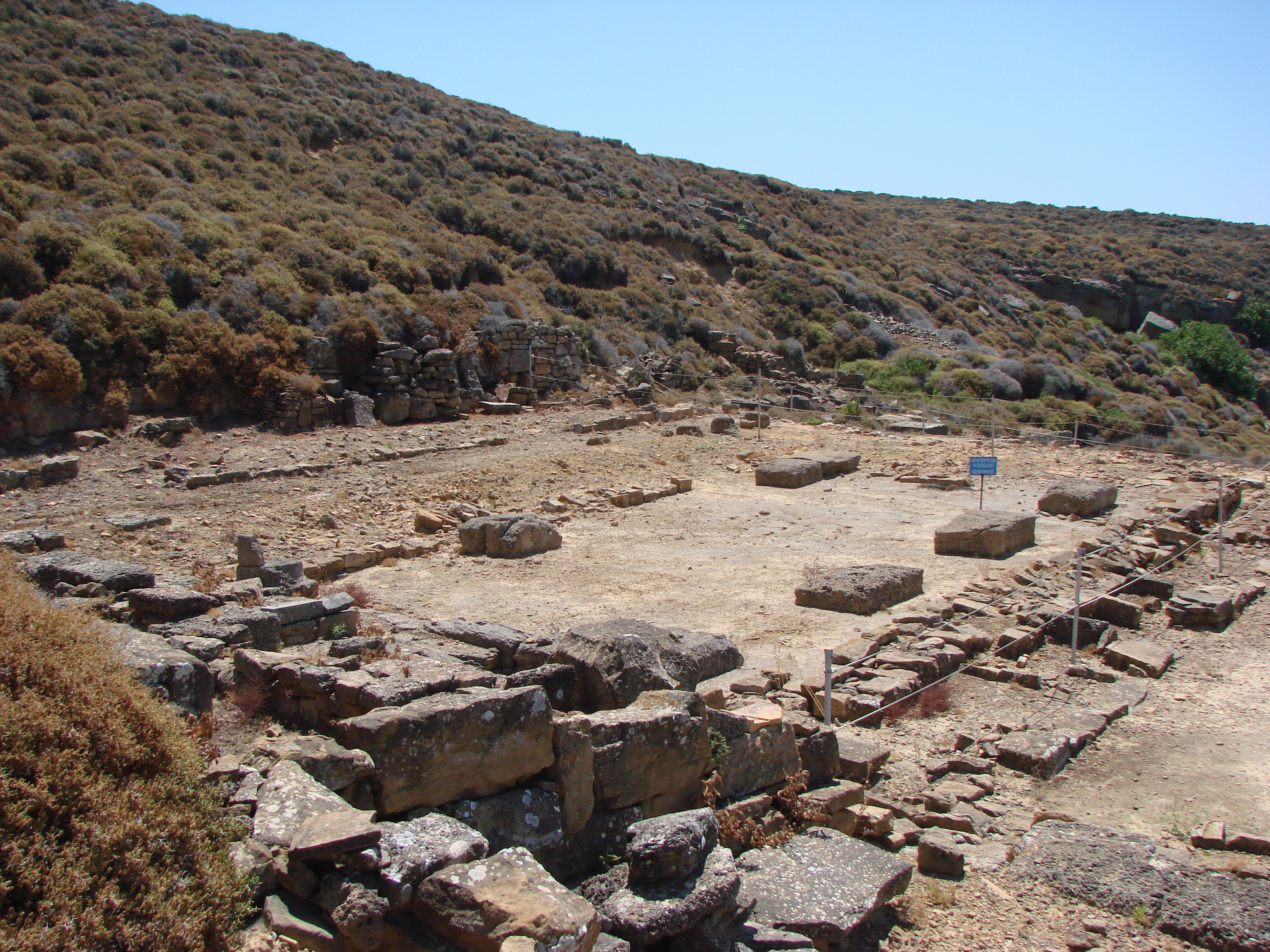 svatyně Kabeirů,  8./7. st. př. n.l. 
ιερό των Καβείρων
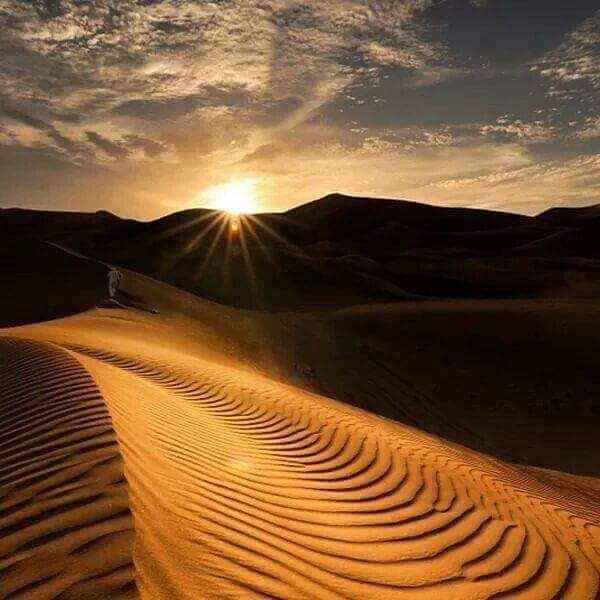 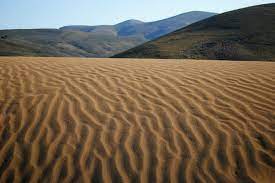 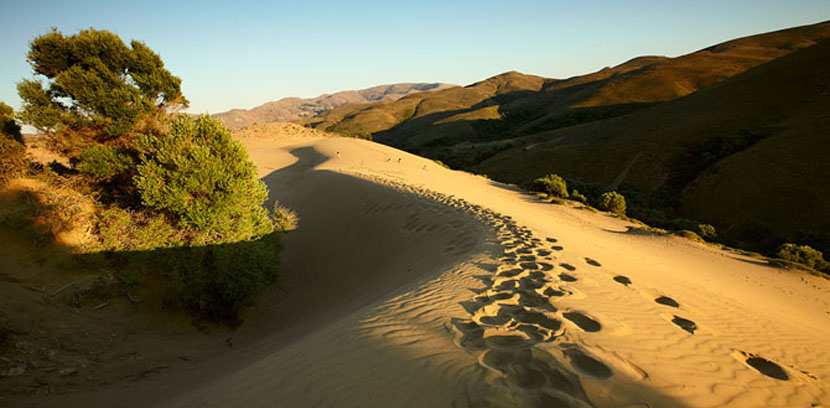 poušť Pachies Ammudies
έρημος Παχιές Αμμουδιές
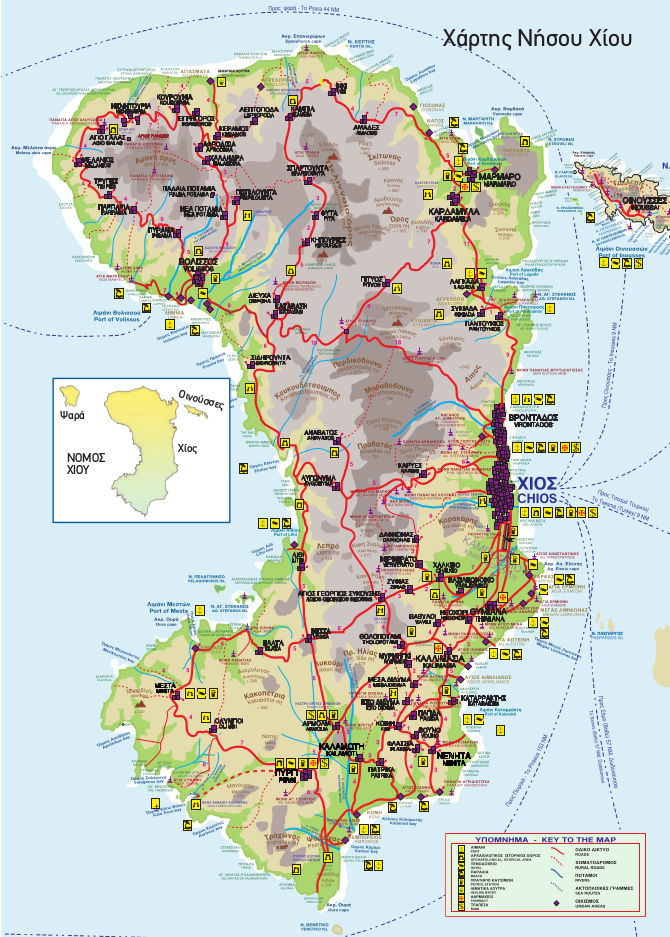 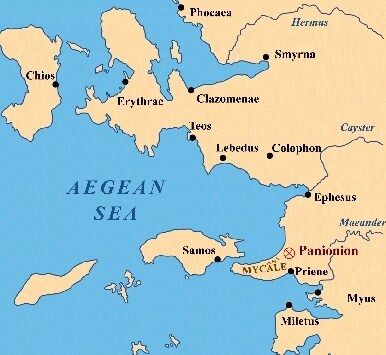 Chios               Χίος

842 km2 
52 000 obyvatel
hl. město Chios
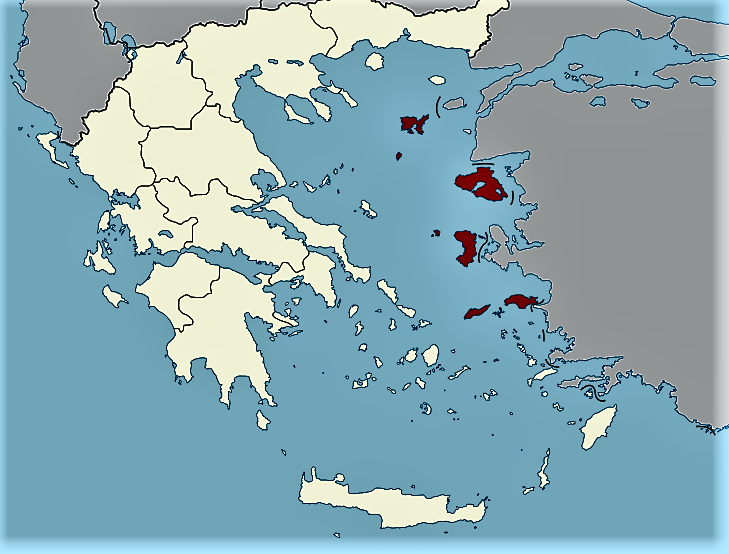 pláž Mavra Volia, JV ostrova, 
παραλία Μαύρα Βόλια
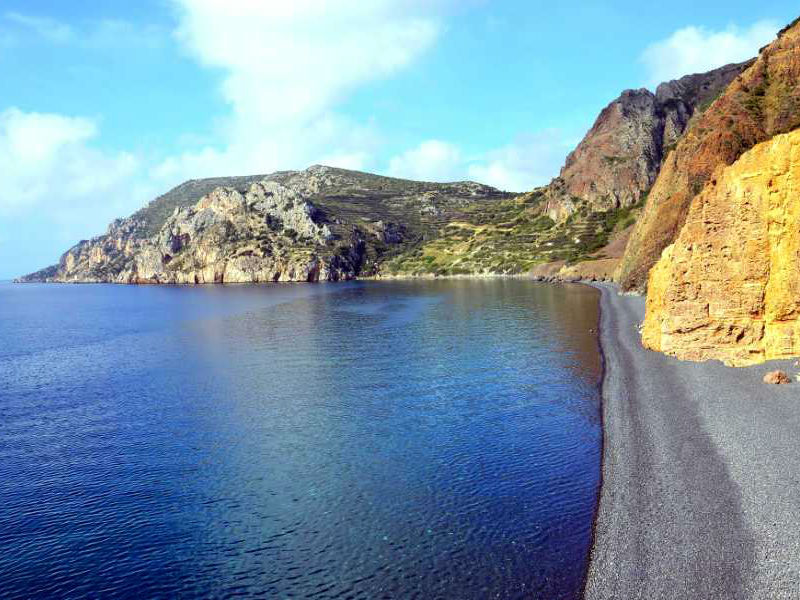 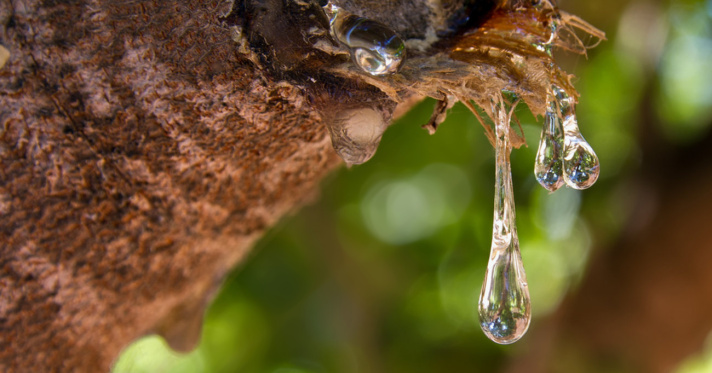 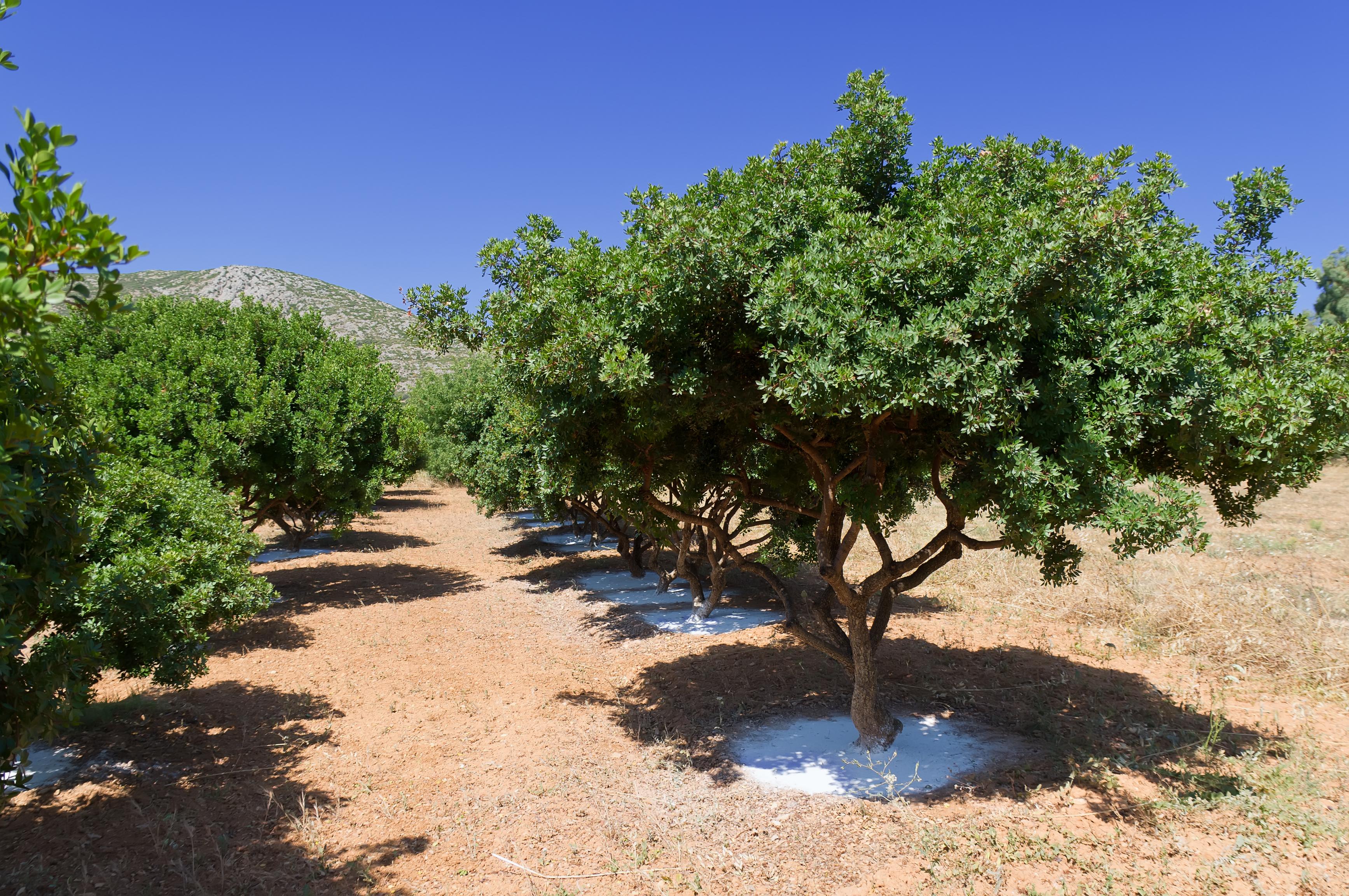 Pistacia lentiscus
řečík lentišek
μαστιχόδεντρο
μαστίχα
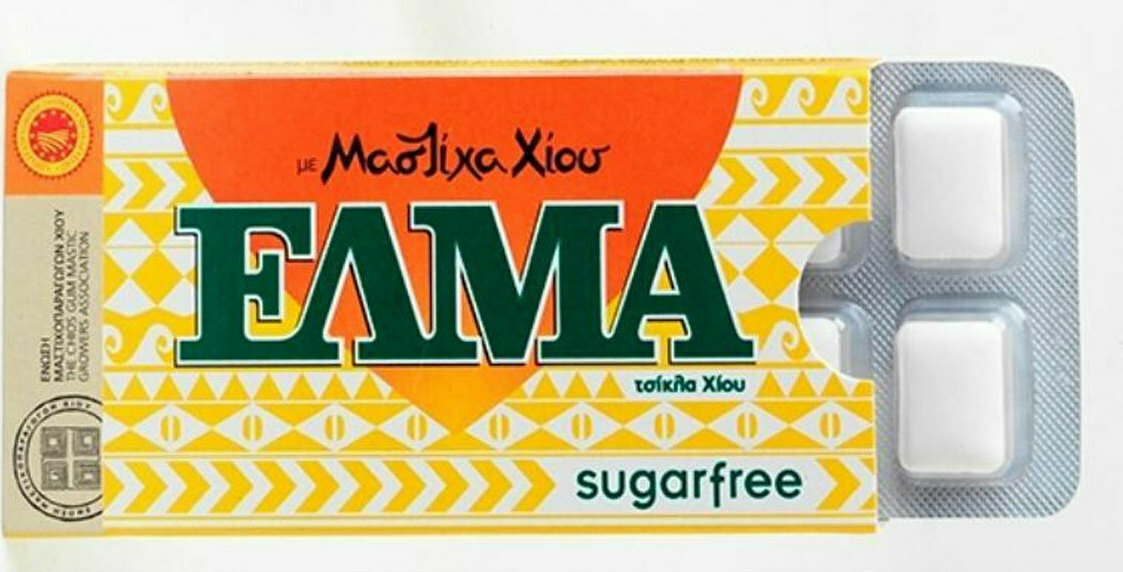 https://www.youtube.com/watch?v=2UFW6nFRu0M&ab_channel=ggala1962
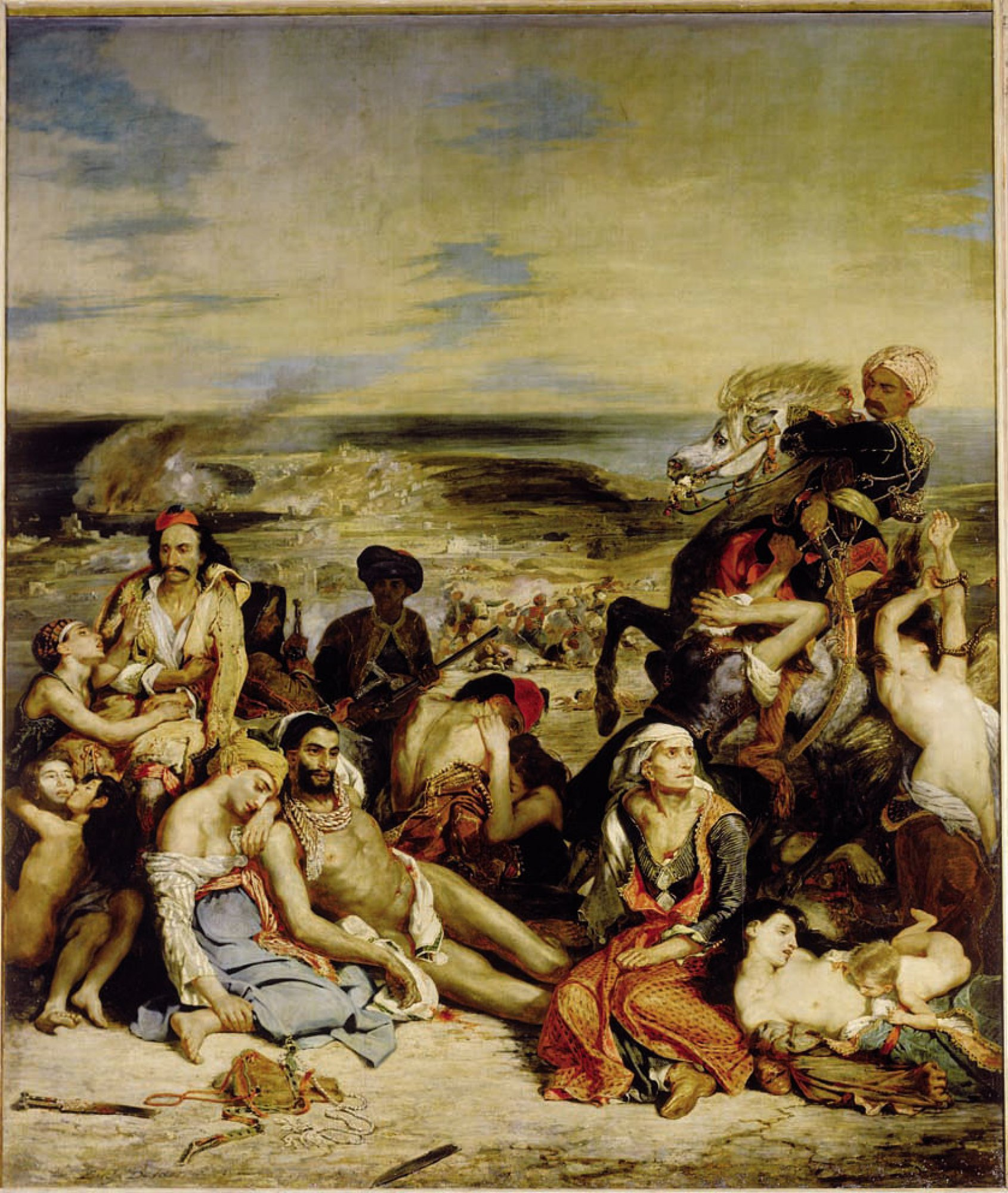 Eugène Delacroix
Vraždění na Chiu,
1824, Louvre
osmanská nadvláda od r. 1566, obyvatelstvo však mělo řadu výsad díky zpracovávání mastichy
r. 1822 se obyvatelé ostrova pokusili přidat k řeckému povstání proti Turkům, povstání na ostrově potlačeno, Turci jako odvetu zabili část obyvatelstva (snad až 25 000 včetně žen a dětí), další prodáni do otroctví
r. 1912 osvobození ostrova a připojení k řeckému státu
Město Chios, hrad
πόλη Χίος, κάστρο
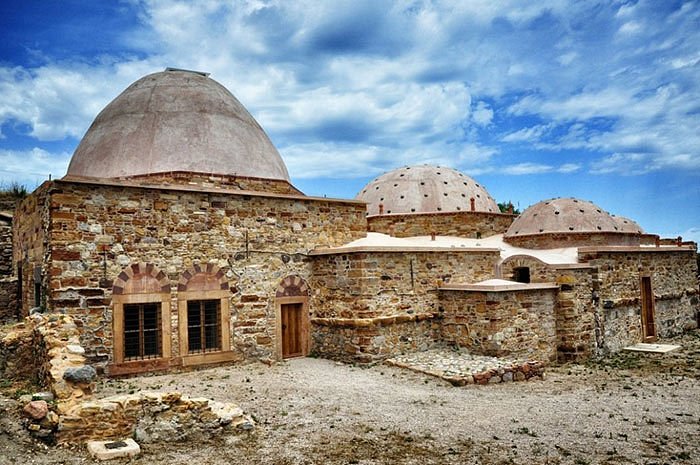 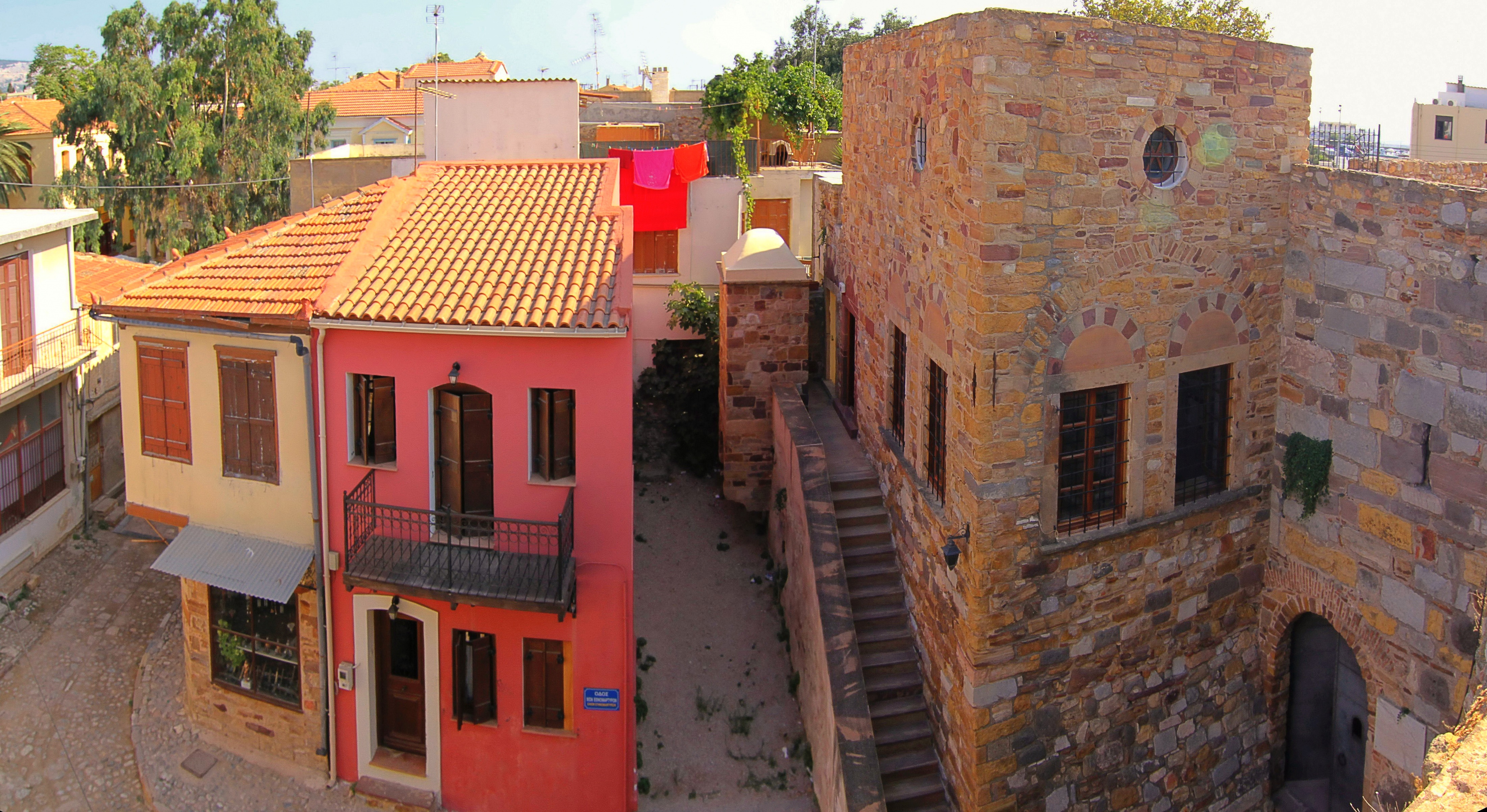 27 000 obyvatel
největší přístav ostrova
význam už od starověku, hlídal úžinu která spojovala jižní a severní Egeidu
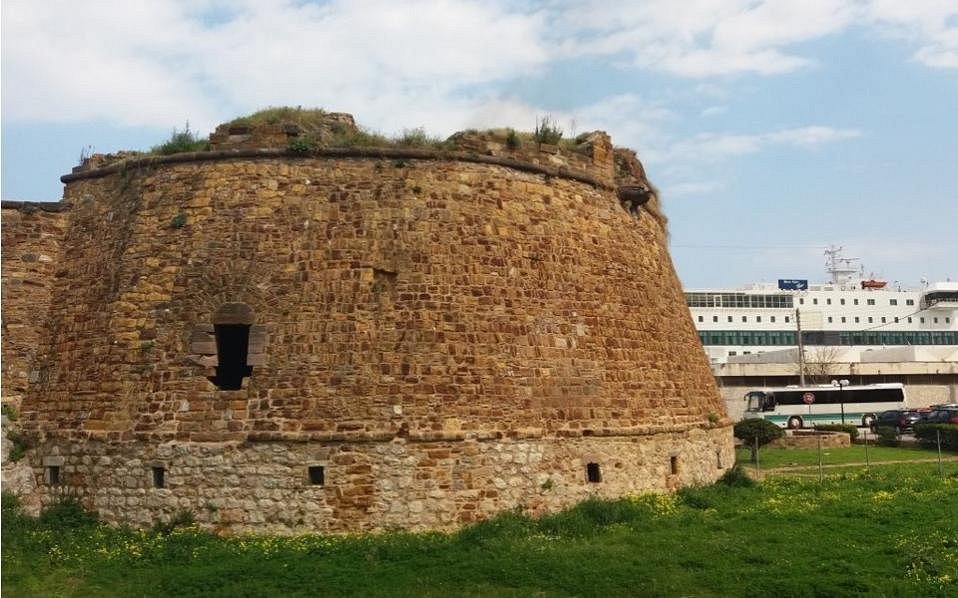 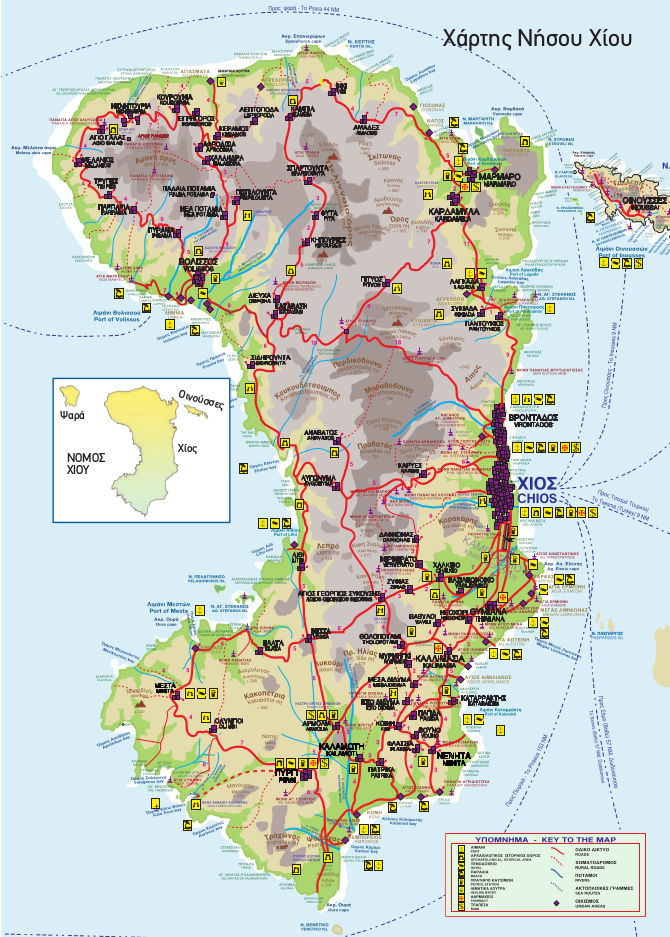 město Chios
πόλη Χίος
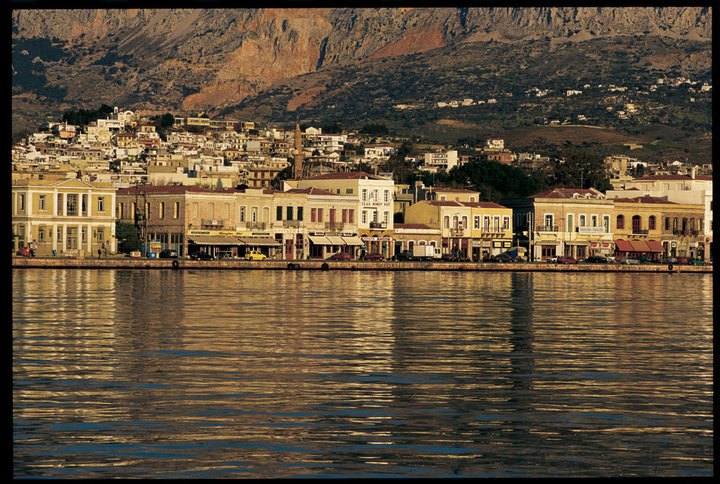 přístav
λιμάνι
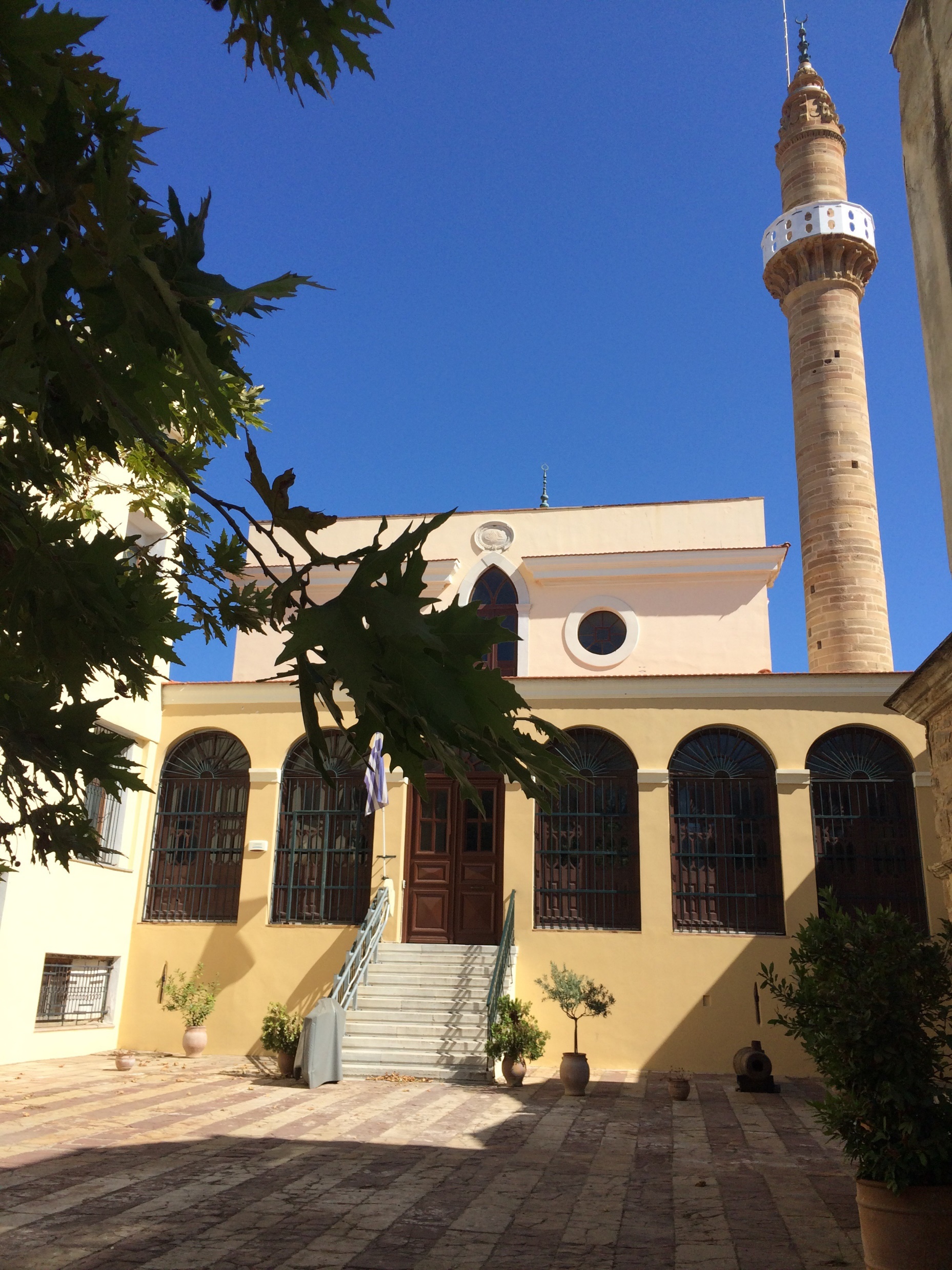 mešita Μecidiye
Μετζιτιέ τζαμί
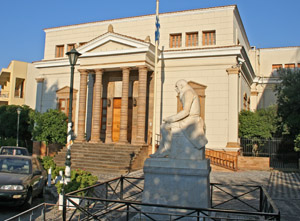 Koraisova knihovna
βιβλιοθήκη Κοραή
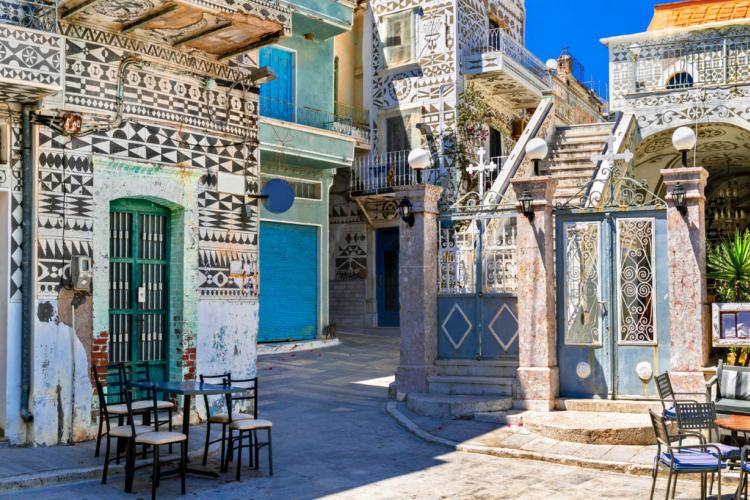 χωριό Πυργί
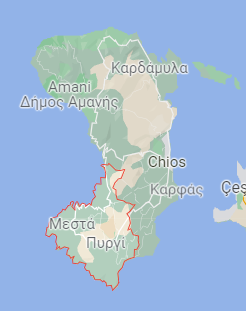 Mαστιχοχώρια  - asi 24 vesnic na J ostrova, jejichž obyvatelé se zabývají zpracováním mastichy, největší Pyrgi
Pyrgi
Πυργί
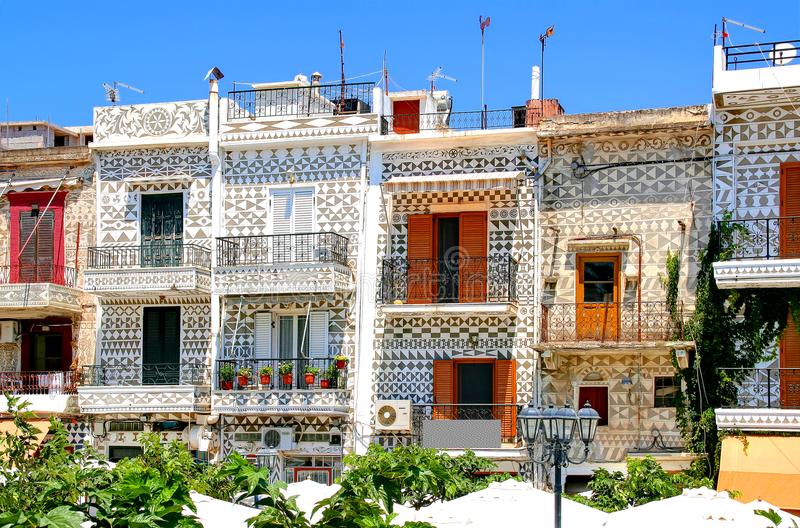 Pyrgi
Πυργί
https://www.youtube.com/watch?v=UaNx_RIglFs
tanec
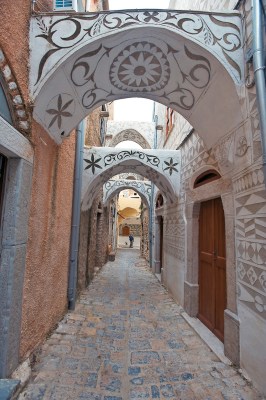 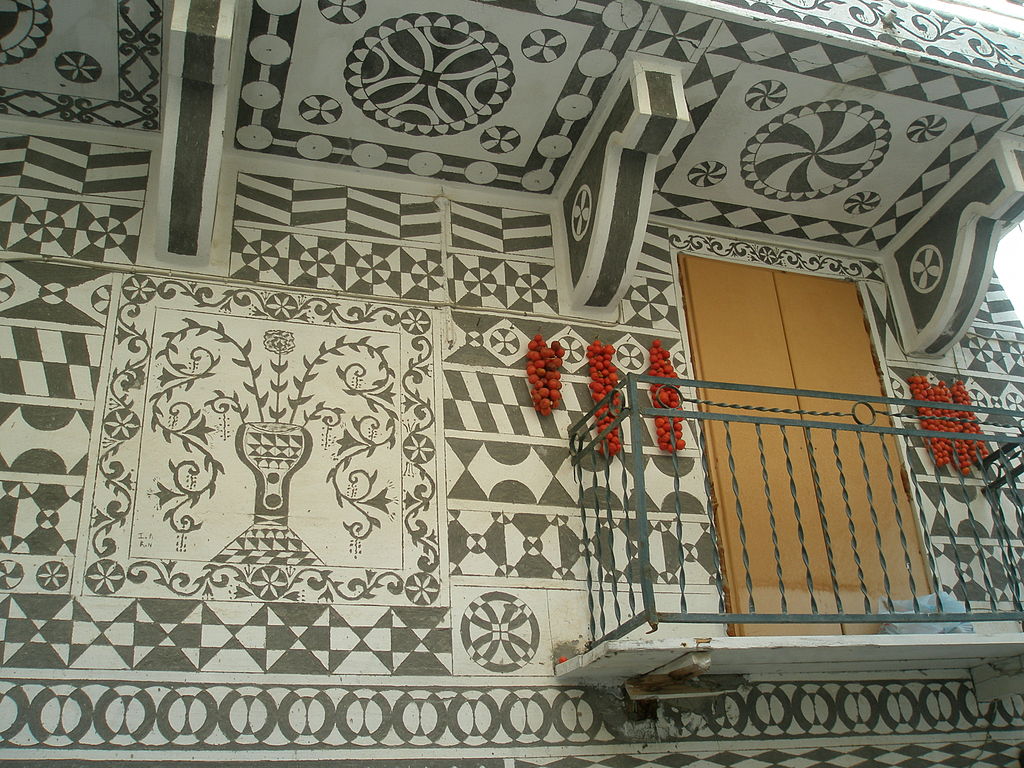 Μαστιχοχώρια, Μεστά
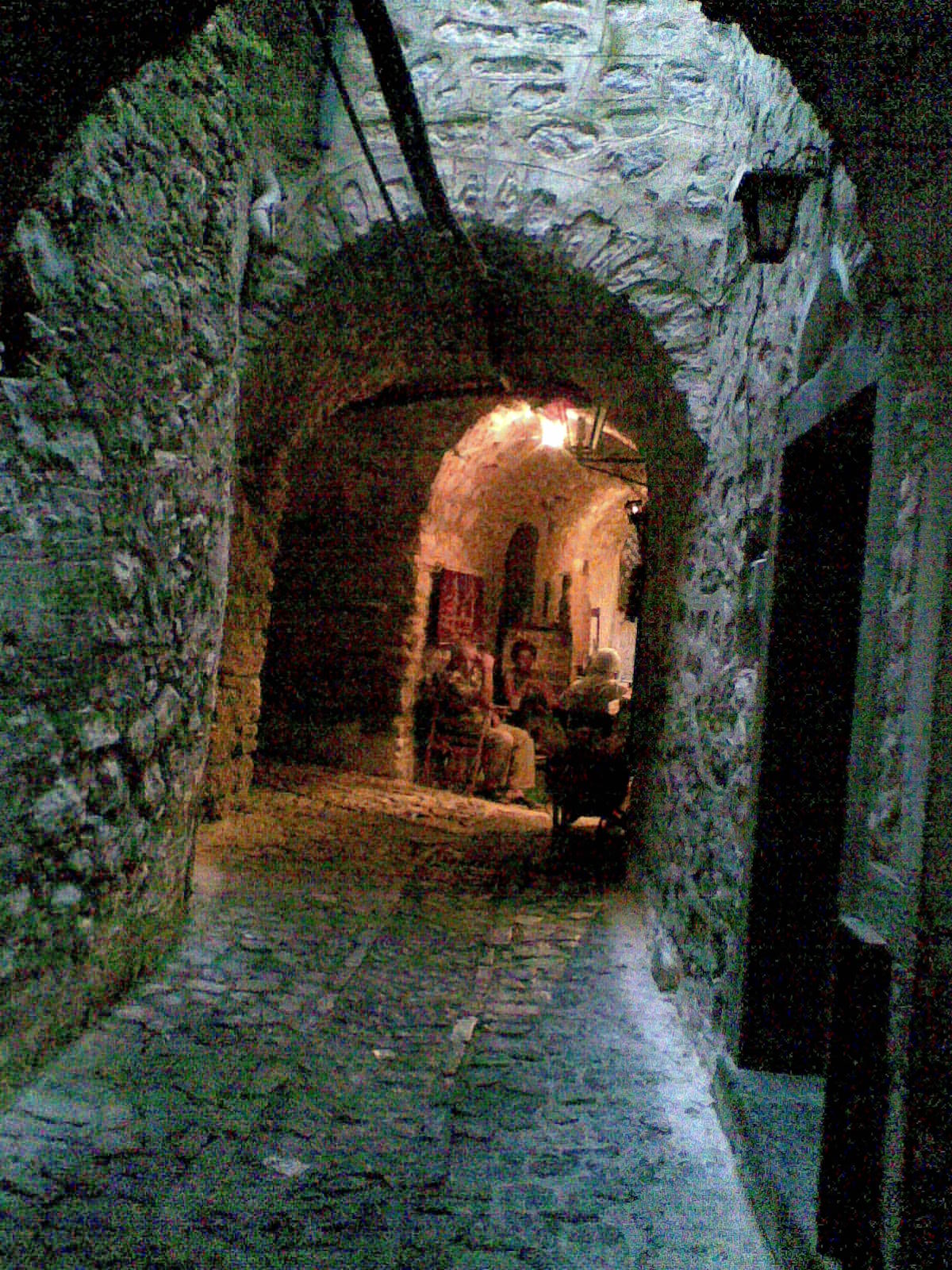 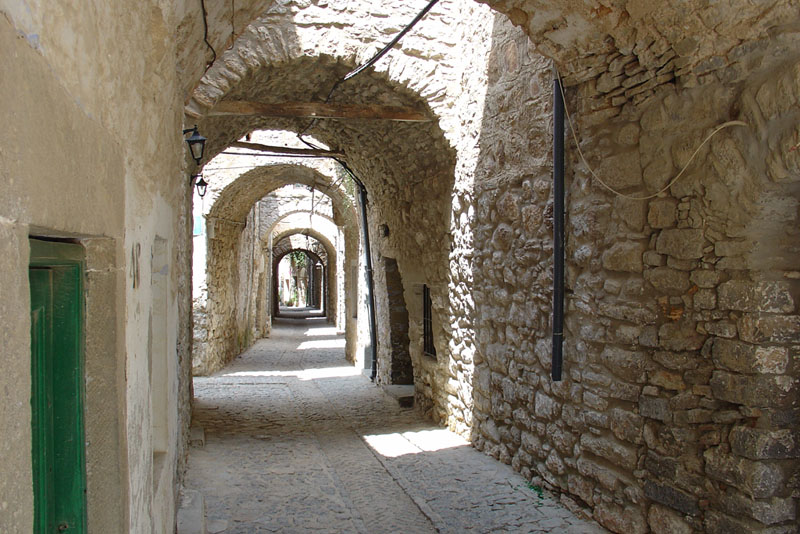 https://www.youtube.com/watch?v=i1h_yJ8pzJU&ab_channel=Chiosphotos.gr
„vigles“ – strážní věže
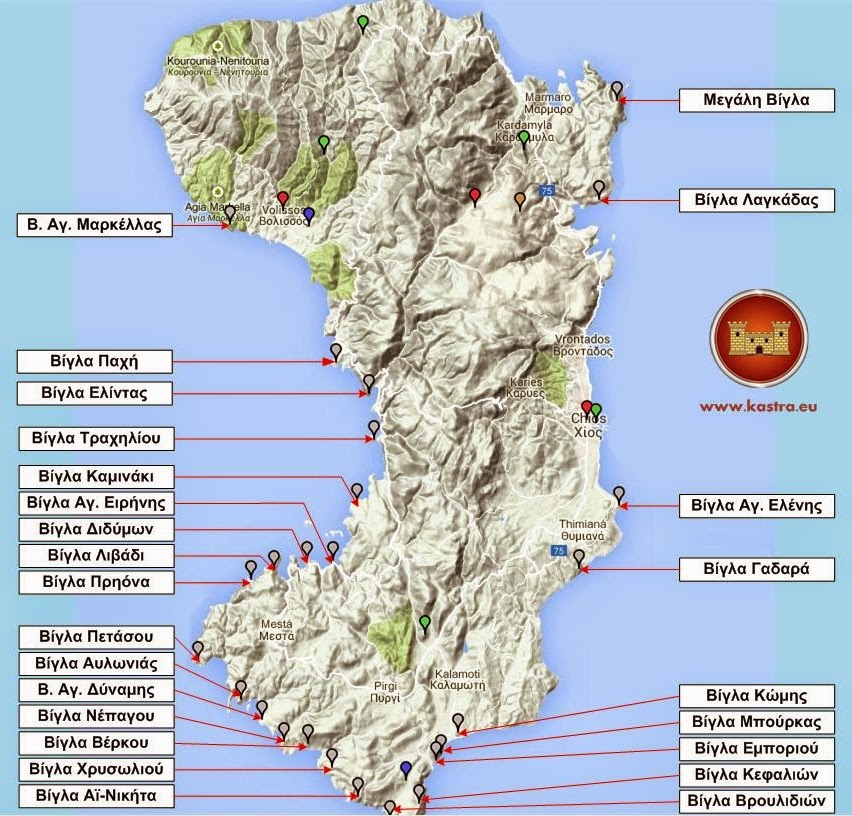 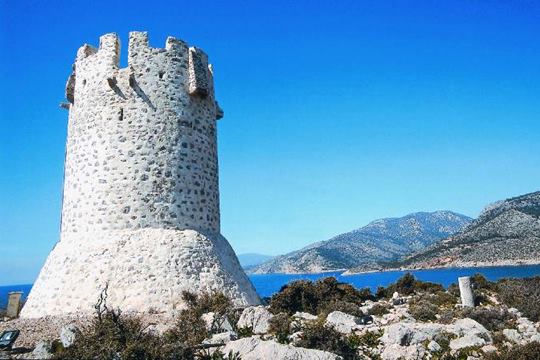 klášter Nea Moni
μοναστήρι Νέα Μονή
11. st., císař Konstantin IX. Monomachos, privilegia – nejvýznamnější náboženské centrum ostrova
zasvěcen Panně Marii, její svátek se tu oproti ostatním částem Řecka slaví 23. srpna
mozaiky z 11. st.
v centru ostrova, asi 12 km od h. města
UNESCO
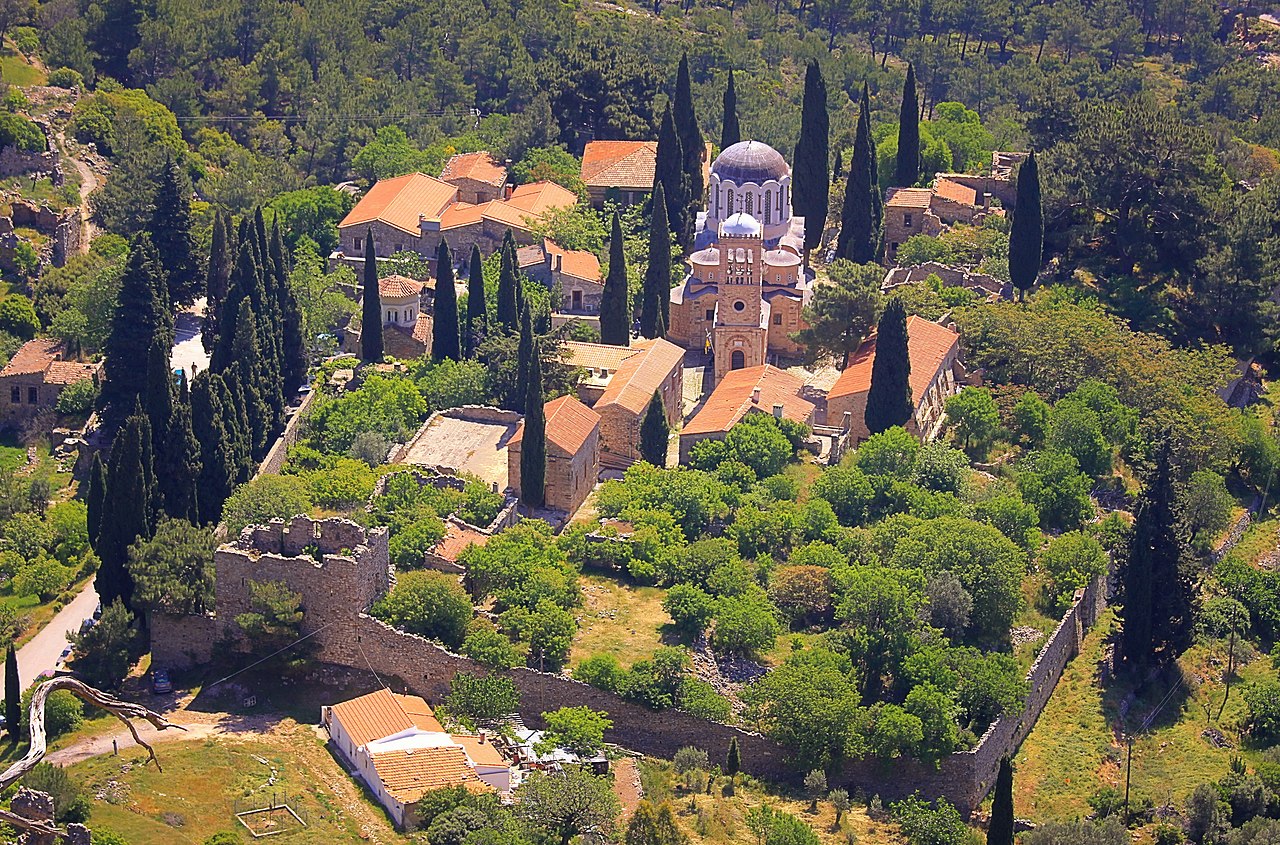 ANAVATOS
https://www.youtube.com/watch?v=x94-zjC9kqI&ab_channel=GiannisManolakis
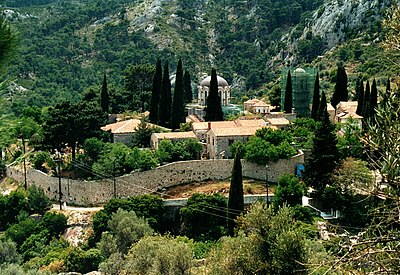 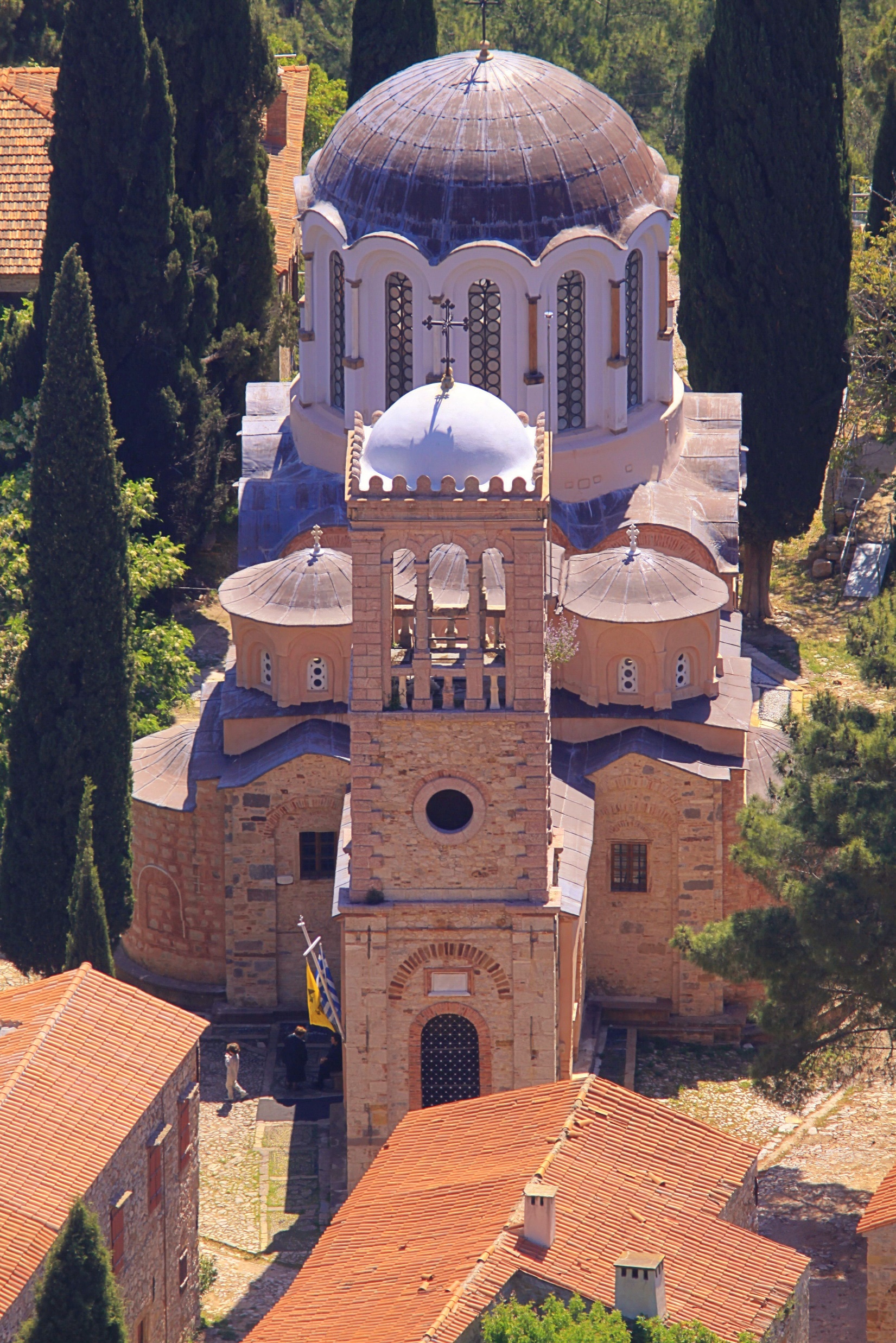 Nea Moni, mozaiky z 11. st.
Νέα Μονή, ψηφιδωτά, 11ος αιώνας
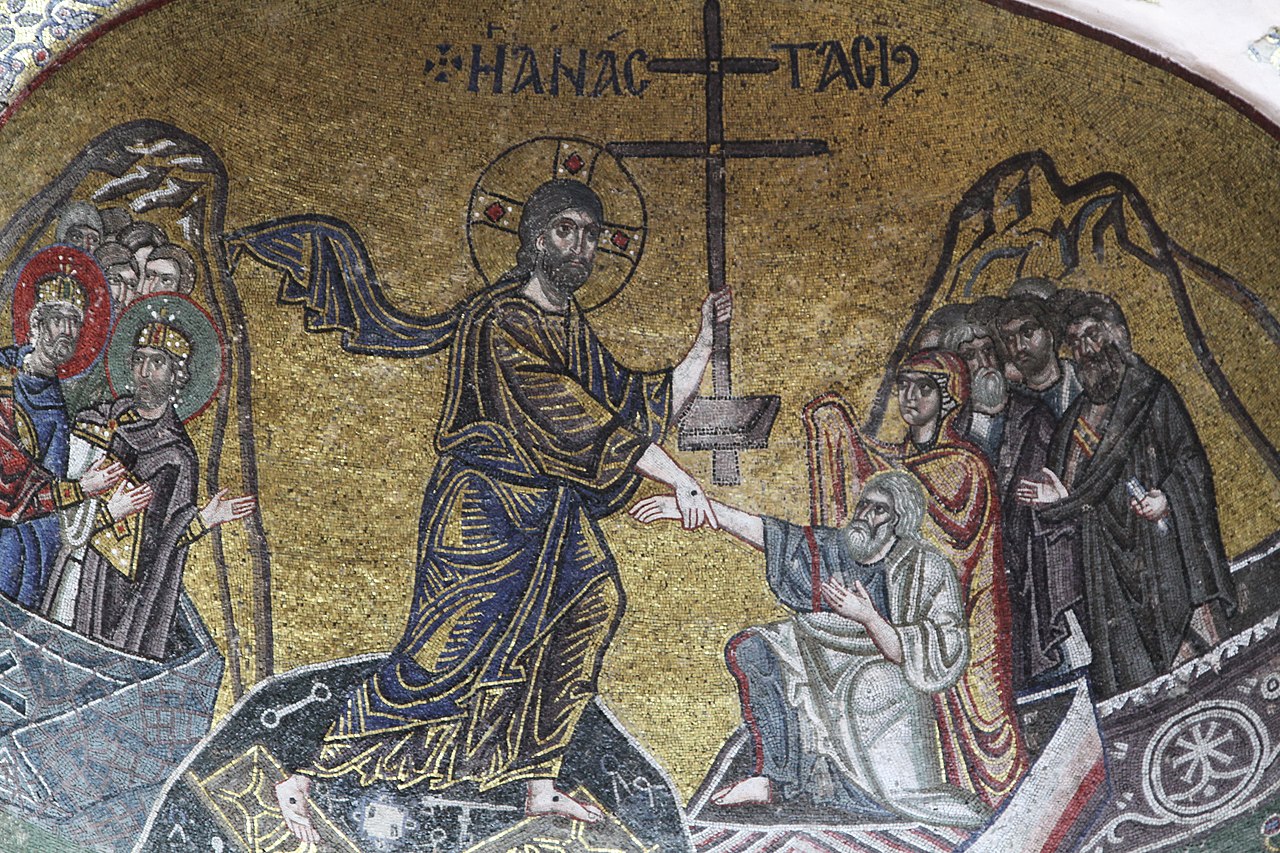 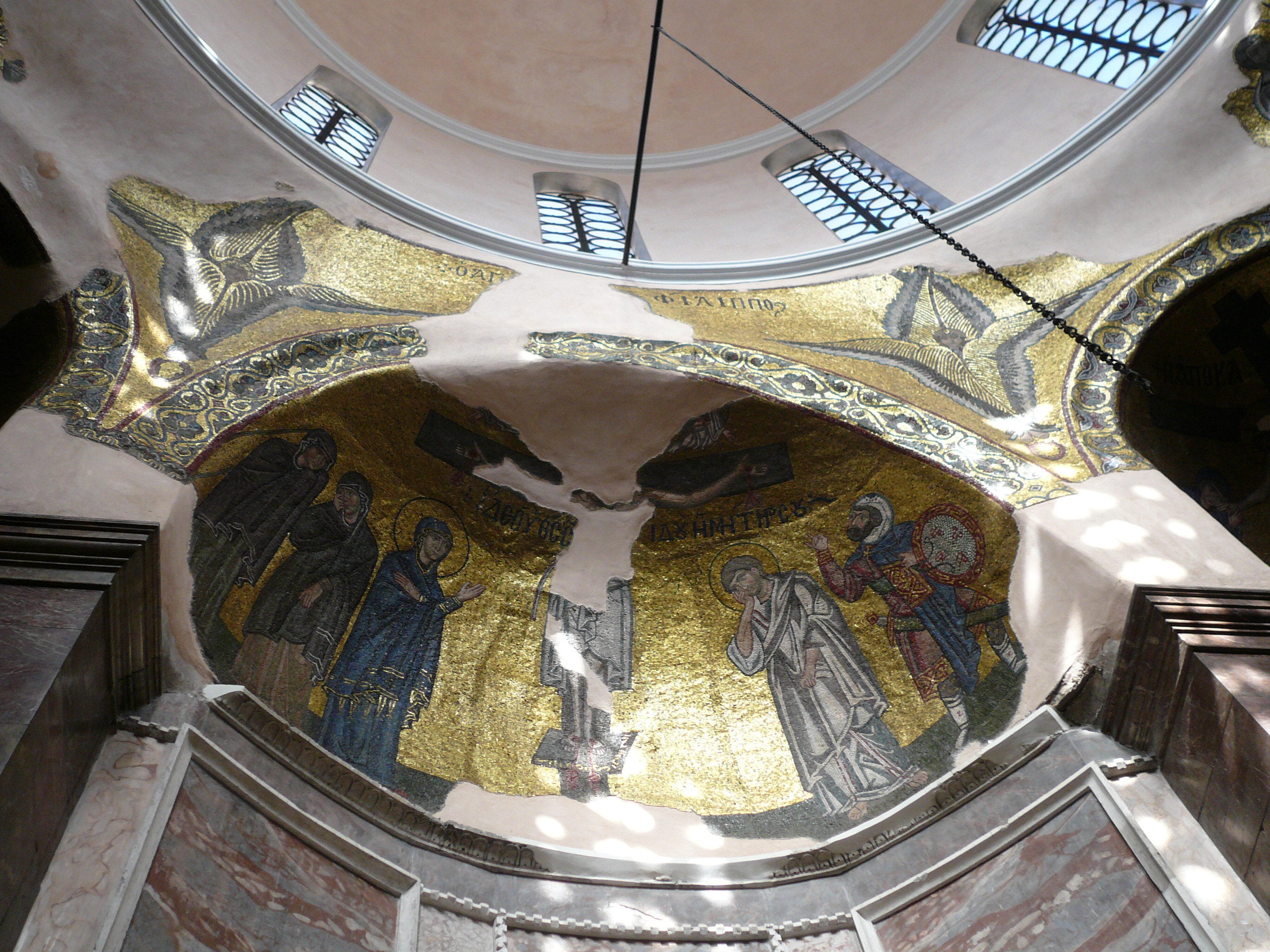 Pláž Mαύρα Βόλια
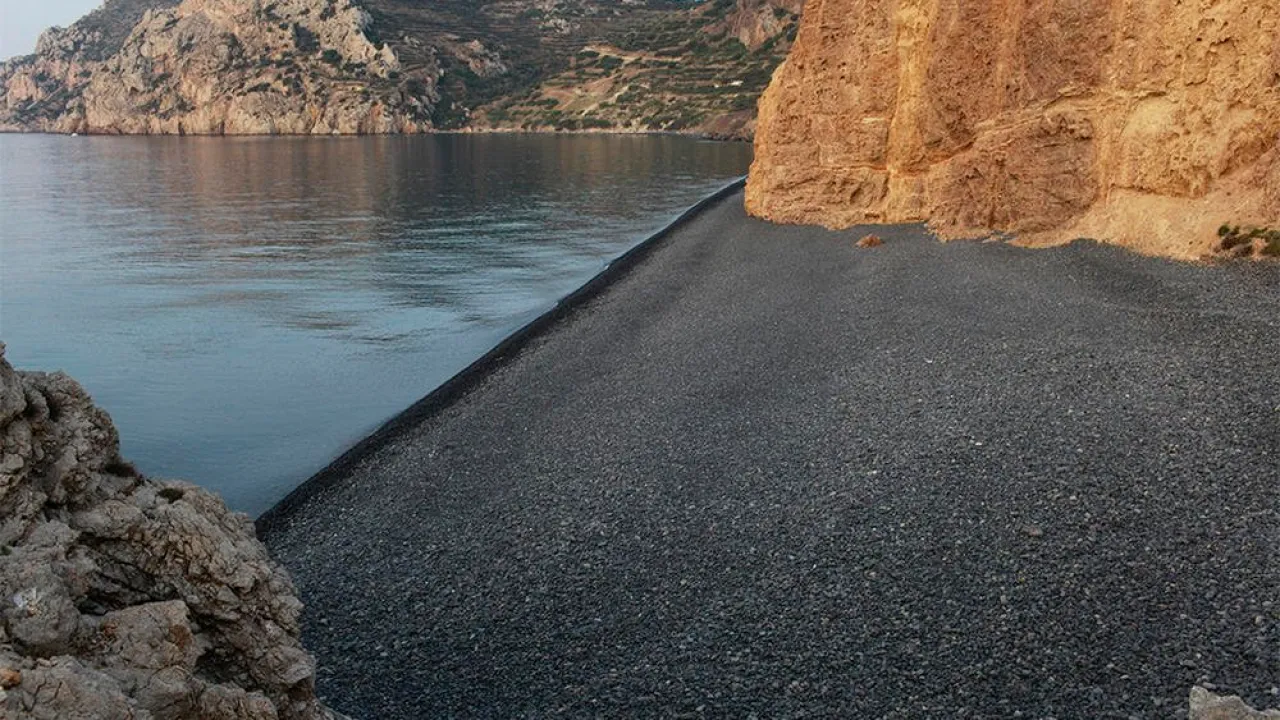 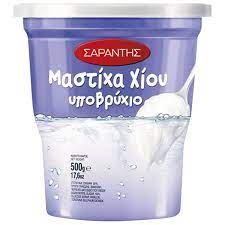 ponorka
υποβρύχιο
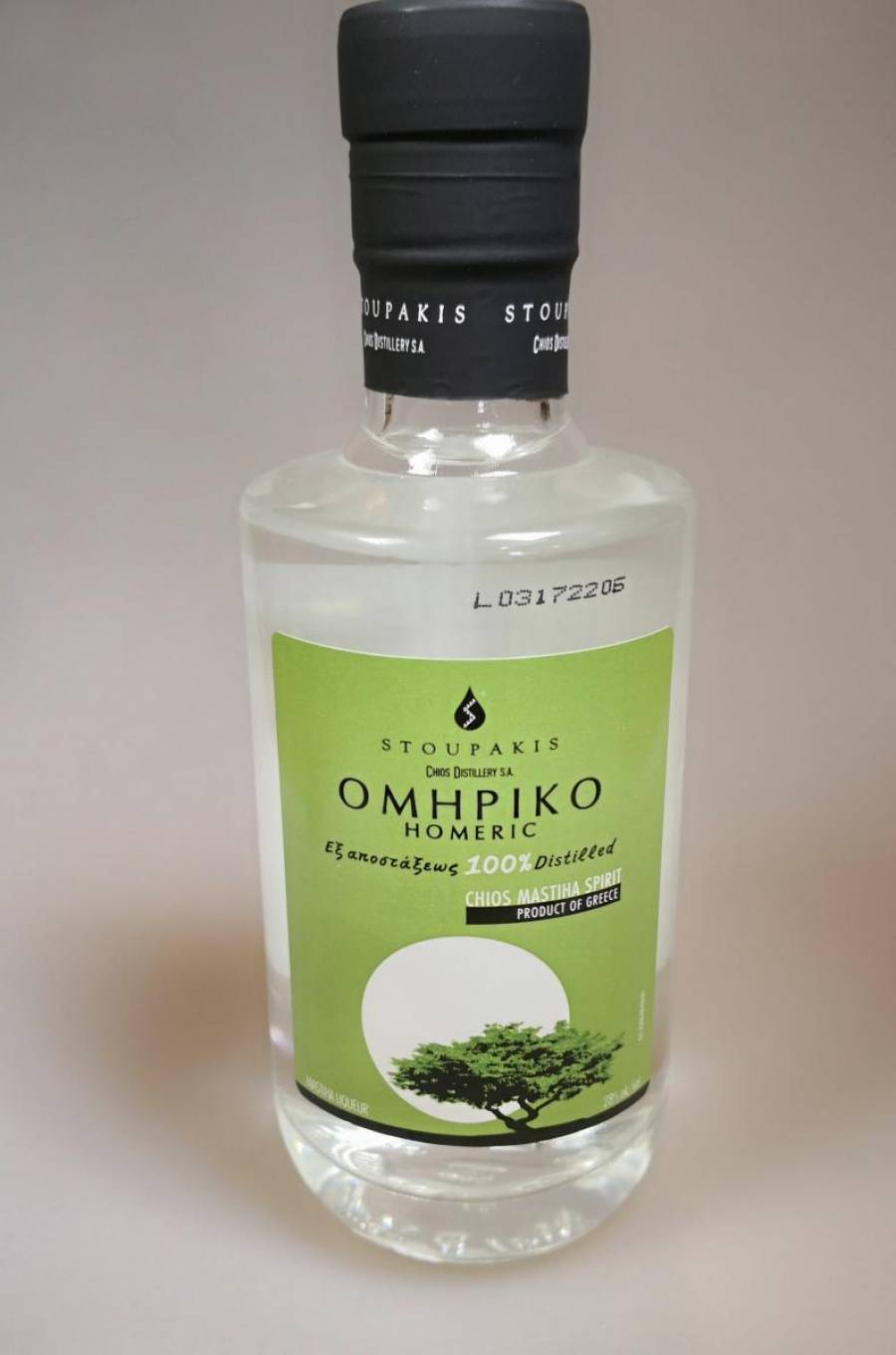 Chios – tradiční výrobky   
Χίος παραδοσιακά προϊόντα
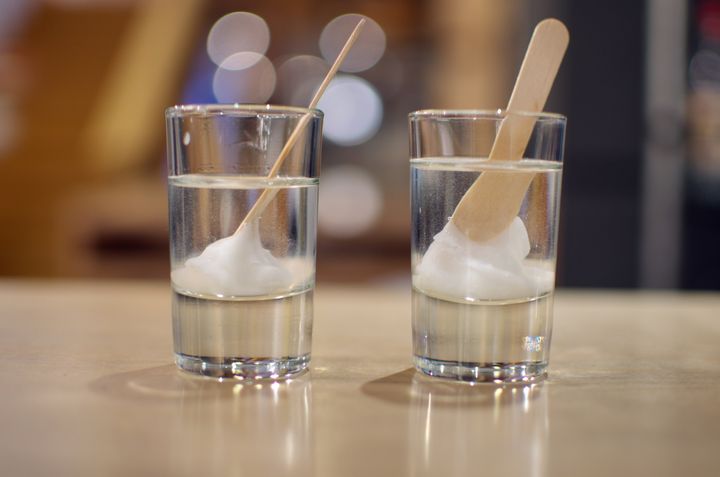 pilaf s lilkem
μελιτζανοπίλαφο
λικέρ Χίου
Μελιτζανοπίλαφο: https://www.argiro.gr/recipe/melitzanopilafo/
https://www.youtube.com/watch?v=VOr8l0u2Q-g  RUKETOPOLEMOS
Inusses               Οινούσσες
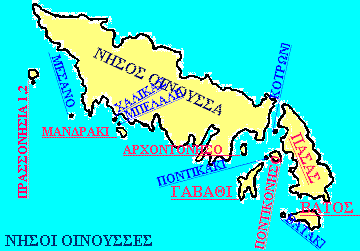 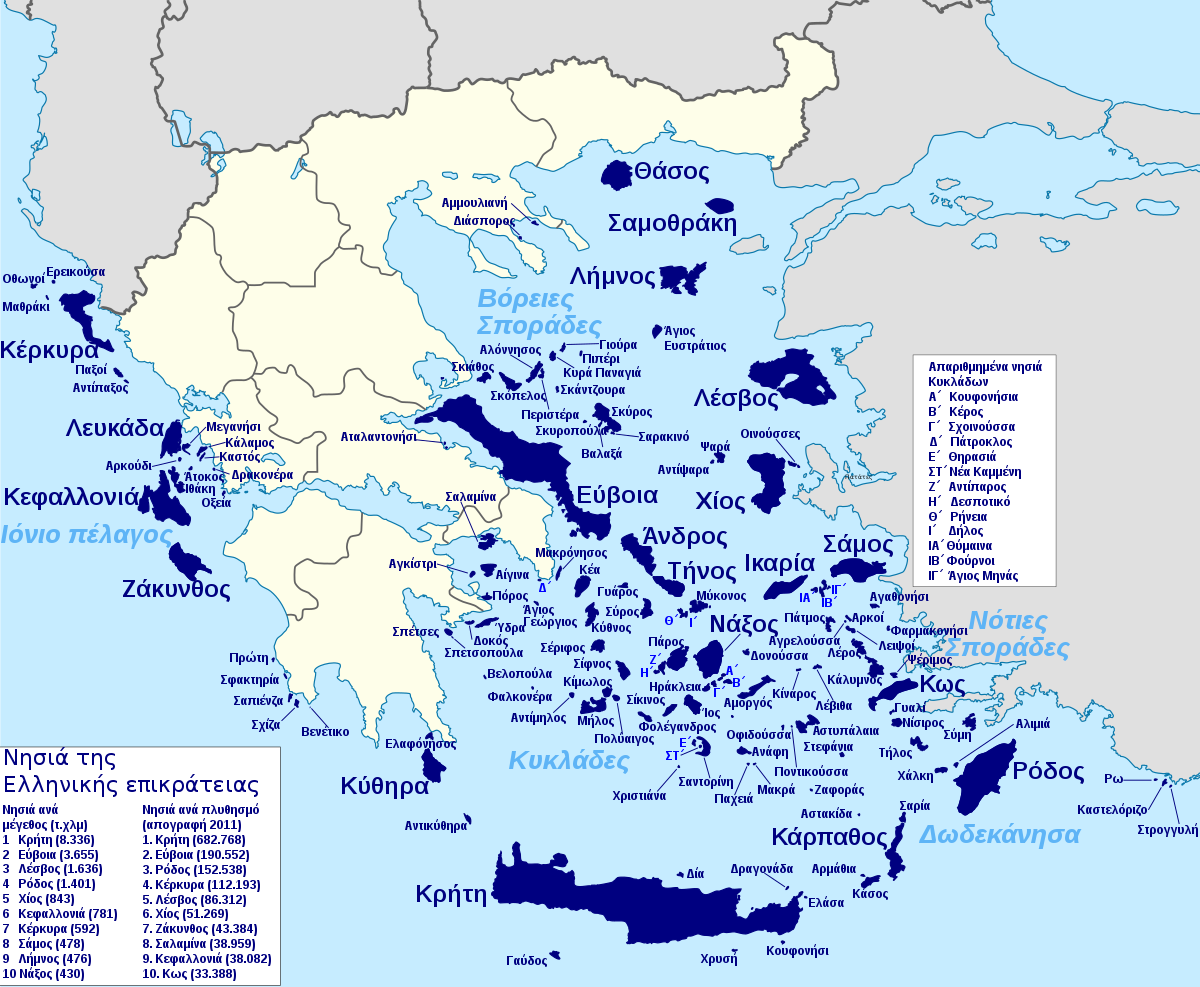 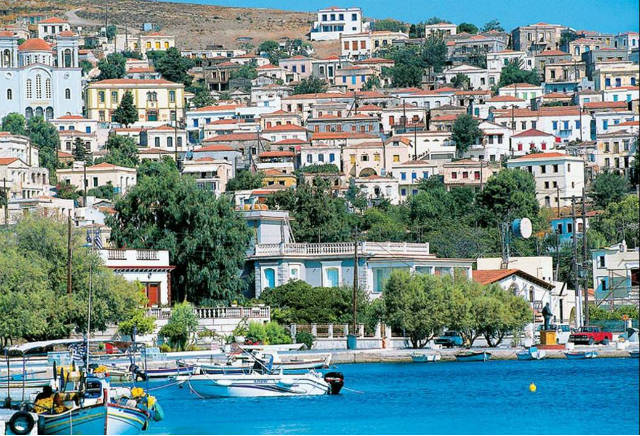